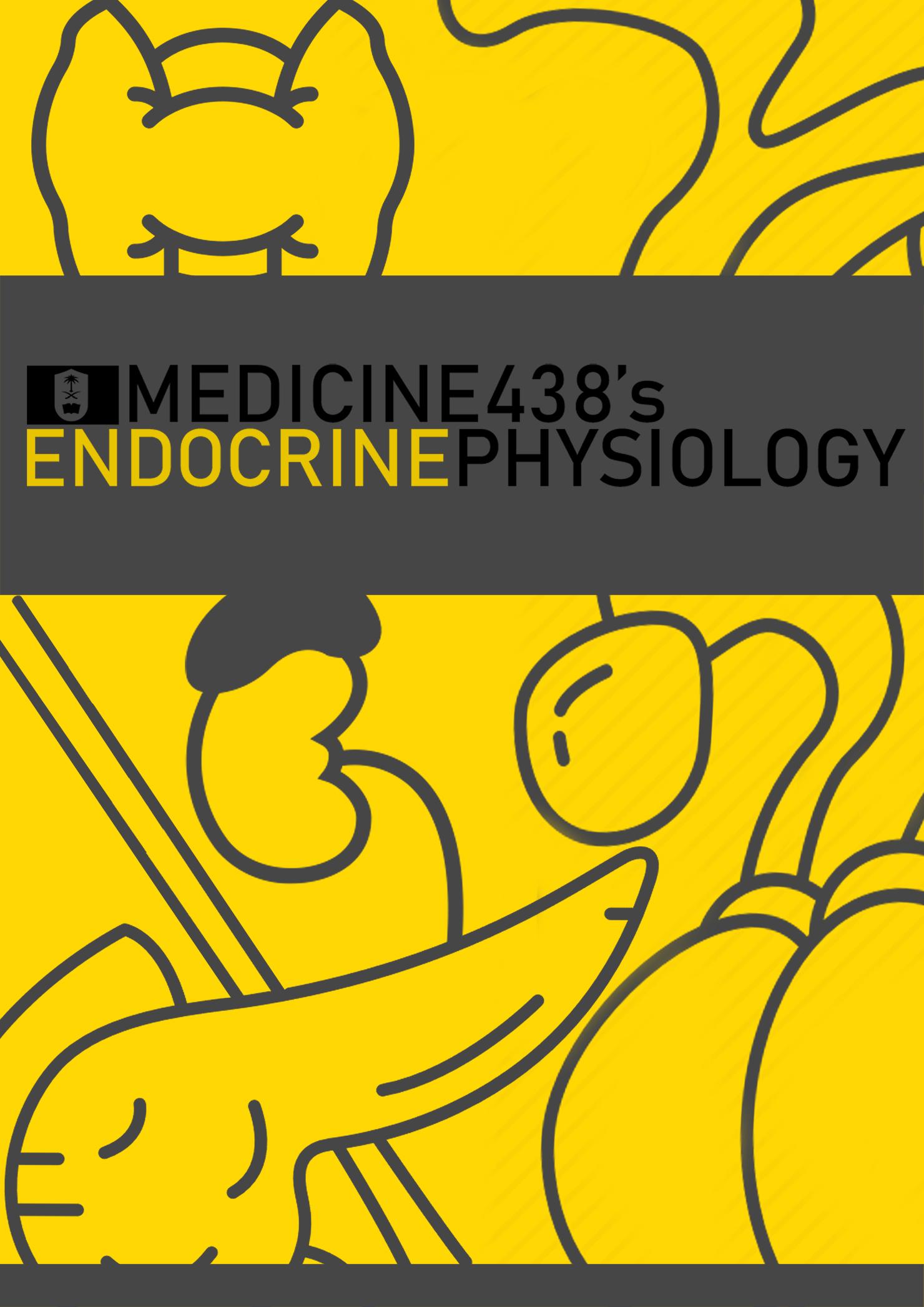 LECTURES X-XII: Adrenocortical Hormones
EDITING FILE
IMPORTANT
LECTURER’S NOTES
MALE SLIDES
EXTRA
FEMALE SLIDES
1
Lecture Ten
MINERALOCORTICOIDS
OBJECTIVES
The cellular arrangements and functional components of the adrenal gland.
The hormones secreted by the medulla and cortex of the adrenal gland.
The synthesis of the adrenocortical steroids.
The physiological actions of aldosterone.
The regulation of aldosterone secretion.
The major stimulus for aldosterone secretion.
Adrenal Gland
There are two adrenal (suprarenal) glands that lie at the superior pole of the two kidneys
Small, pyramid-shaped
Weigh 6 / 4 -10 g
Adrenal Cortex
(Outer)
Adrenal Medulla 
(Inner)
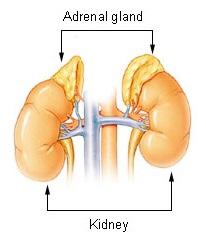 80-90% of the gland, derived from embryonic mesoderm
Synthesizes and releases group of  hormones called corticosteroids (steroid hormones).
All synthesized from the steroid cholesterol.
Different corticosteroids are produced in each of the three layers and they have different functions.
Divided into two morphologically 
& distinct regions:
Formed from neural ectoderm, can be considered a modified sympathetic ganglion.
It is the central region
10-20% of the gland
Secretes epinephrine and norepinephrine (related to sympathetic nervous system).
Figure 10-1
Adrenal Cortex
Table 10-1
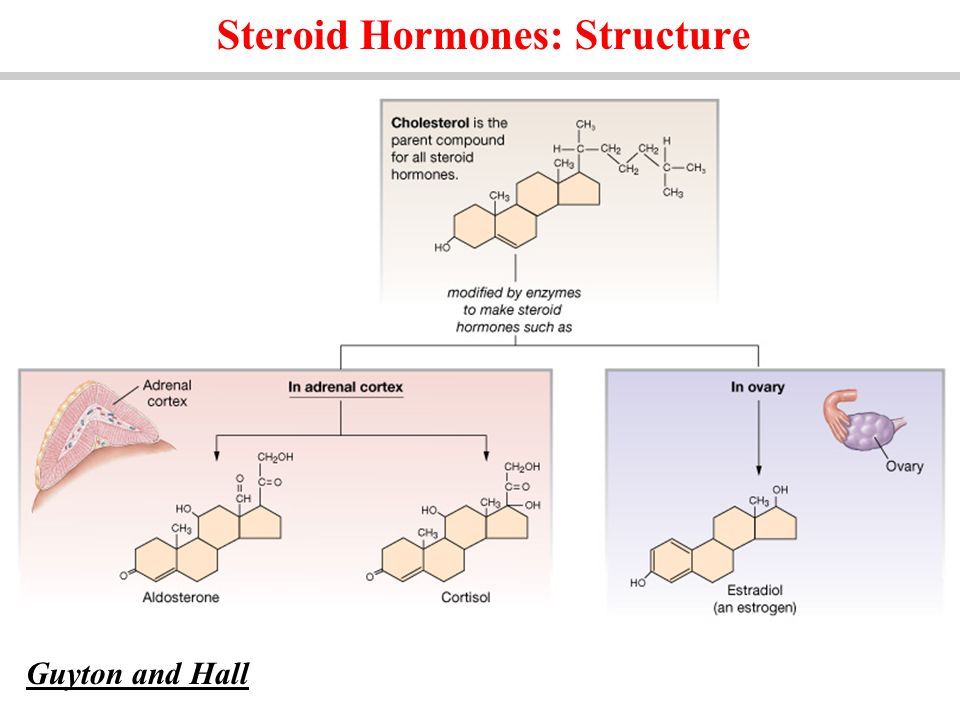 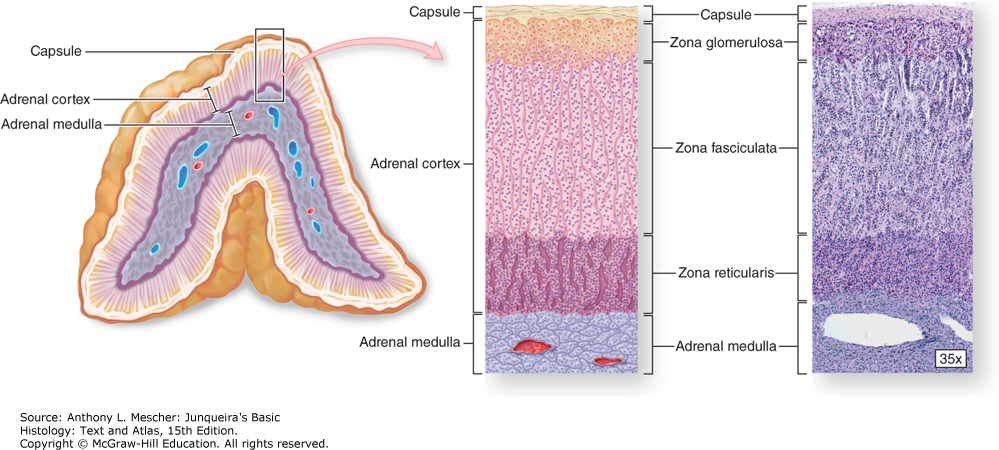 Figure 10-3 Shows structure of steroid hormones
Figure 10-2 Shows cross section- histology  of adrenal gland
2
Lecture Ten
MINERALCORTICOIDS
Synthesis Of Steroid Hormones
Steroids are derivatives of cholesterol. Cholesterol is from the lipid droplets in cortical cells (cholesterol esters in LDL).1
Removed cholesterol is replenished by cholesterol in LDL in blood or synthesized from acetate.
Steroidogenic Acute regulatory protein (StAR protein) transfers cholesterol to the inner membrane of the mitochondria (mutation causes accumulation of cholesterol in the cytoplasm).
2
3
4
5
6
1
Steroid hormones are synthesized and secreted on demand (not stored).
The first step in the synthesis of all steroid hormones is conversion of cholesterol to pregnenolone by the enzyme cholesterol desmolase (aka cholesterol side chain cleavage (SCC) enzyme.
Newly synthesized steroid hormones are rapidly secreted from the cell. Following secretion, all steroids bind to some extent to plasma proteins: CBG aka Transcortin and albumin.
Synthesis Of Steroid Hormones
Cholesterol
Cholesterol Desmolase
17-Hydroxylase
17-Hydroxylase
Pregnenolone 2
17-Hydroxypregnenolone
Dehydroepiandrosterone
3β-Dehydrogenase
3β-Dehydrogenase
3β-Dehydrogenase
17-Hydroxylase
17-Hydroxylase
Progesterone
17-Hydroxyprogesterone
Androstenedione
21-Hydroxylase
21-Hydroxylase
11-Deoxycortisol
Deoxycorticosterone
Testosterone
11β-Hydroxylase
11β-Hydroxylase
5α-Reductase
Aromatase
Oestradiol
Cortisone
Dihydrotestosterone
Corticosterone
18-Hydroxylase 3
18-Hydroxycorticosterone
Aldosterone
FOOTNOTES
ACTH upregulates LDL receptors on adrenocortical cells, thus enhancing corticosteroid synthesis. This mechanism is perhaps responsible to why ACTH enhances aldosterone secretion.
Precursor to all steroid hormones.
18-Hydroxylase: Only found in zona glomerulosa.
3
Lecture Ten
MINERALCORTICOIDS
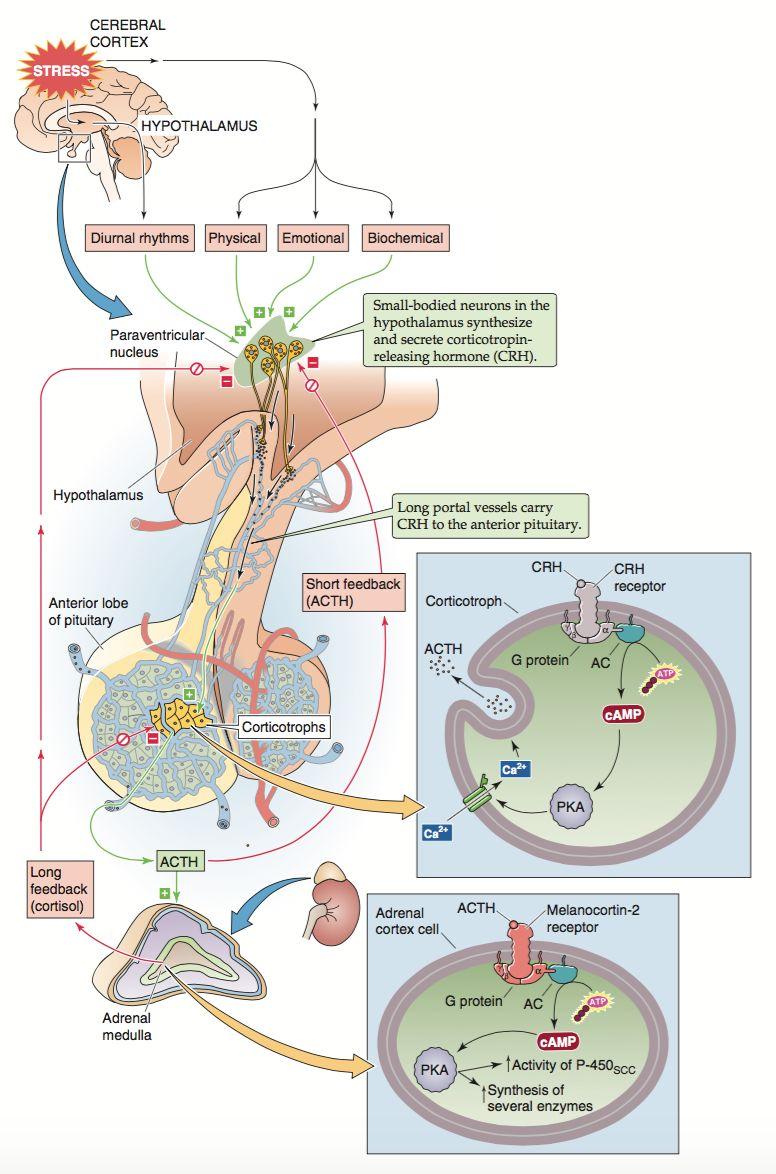 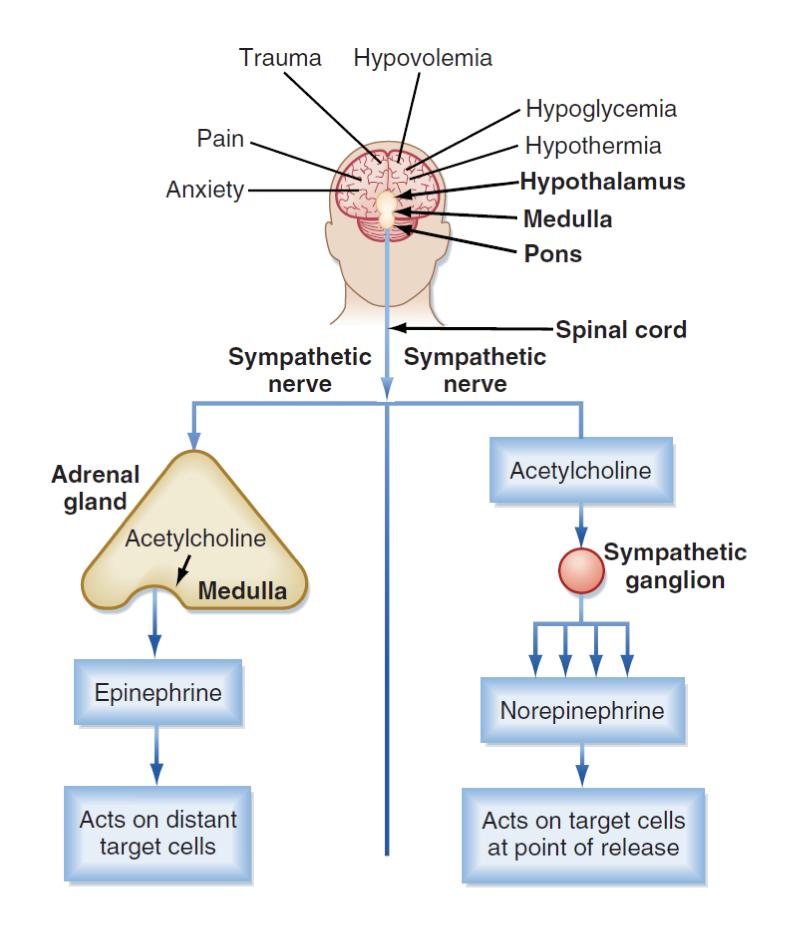 Figure 10-4 HPA Axis “ Hypothalamus, Pituitary & Adrenal glands”
The Different Parts of the Nephron
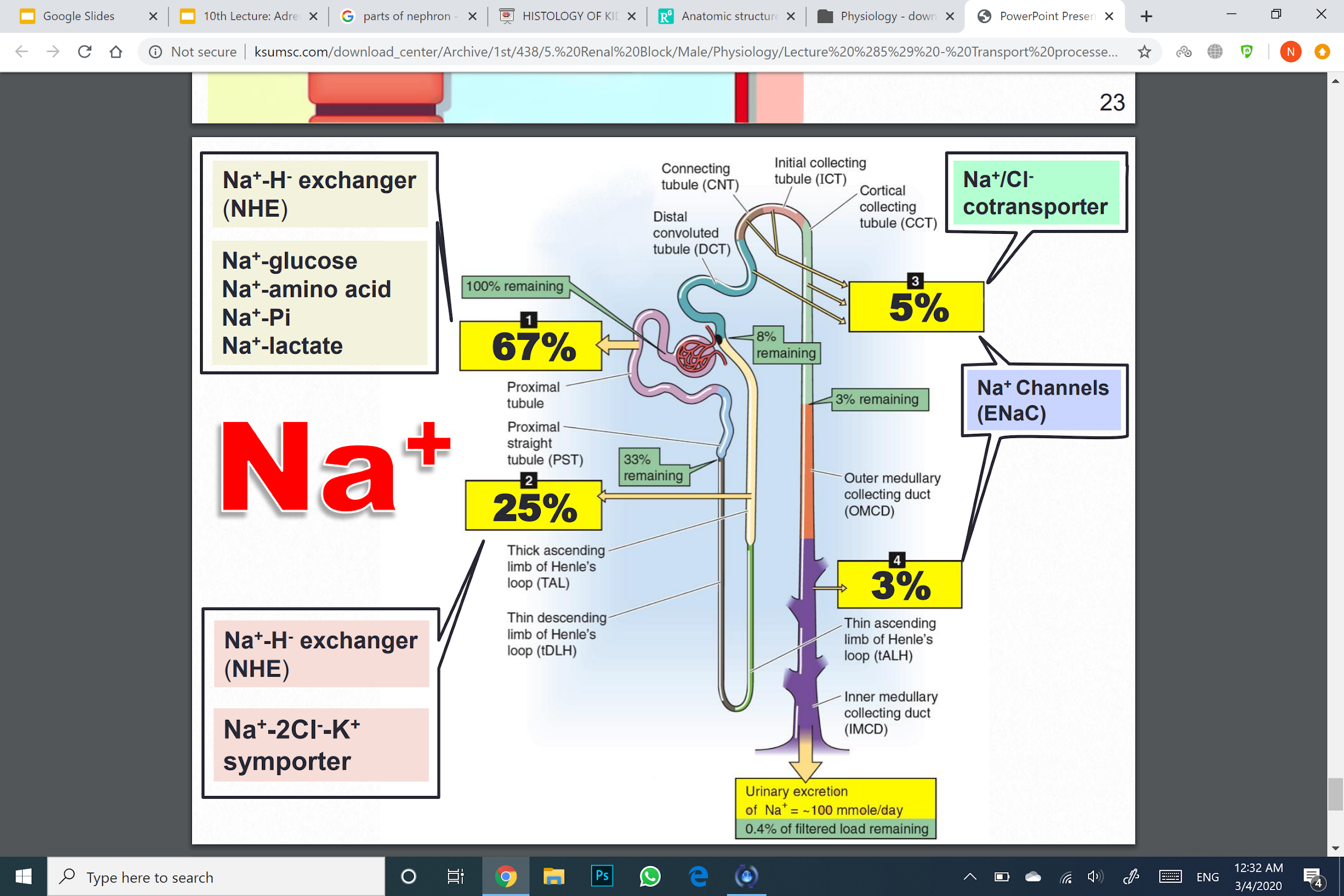 The nephron, for our purposes in this lecture, can be divided in the following manner: 
Proximal Tubules: Reabsorbs 70% of water, Na, Cl, and K (Passively permeable to water, secondary to sodium reabsorption) - Not a main target for aldosterone.  

Loop of Henle: Reabsorbs 20-25% of NaCl and K - Not a main target for aldosterone. 
Thin descending limb: permeable to water, less permeable for NaCl
Thin ascending limb: impermeable to water, but permeable for NaCl (passively) 
Thick ascending limb: Impermeable to water, actively reabsorb NaCl and K through Na-2Cl-1K cotransporter (blocked by loop diuretics)

3.      Early Distal Convoluted Tubules - Targeted by aldosterone (Figure 10-6): Impermeable to H2O without ADH. Reabsorbs some of the remaining NaCl and K. 

Contains special Na-Cl cotransporters (NCC), upregulated by aldosterone. Thus enhancing sodium reabsorption (keep in mind that the same mechanisms that cause aldosterone secretion, like RAAS, usually also cause ADH secretion, therefore water is also reabsorbed here, and plasma sodium concentration is kept relatively normal)(It’s worth noting that this channel is blocked by thiazide diuretics)

Aldosterone upregulates Na/K-ATPase at the basolateral membrane which pumps Na outside of the cell into the blood, decreasing the amount of Na within the cell as well as increasing negativity within the cell to pull in more sodium from the lumen.
Figure 10-5
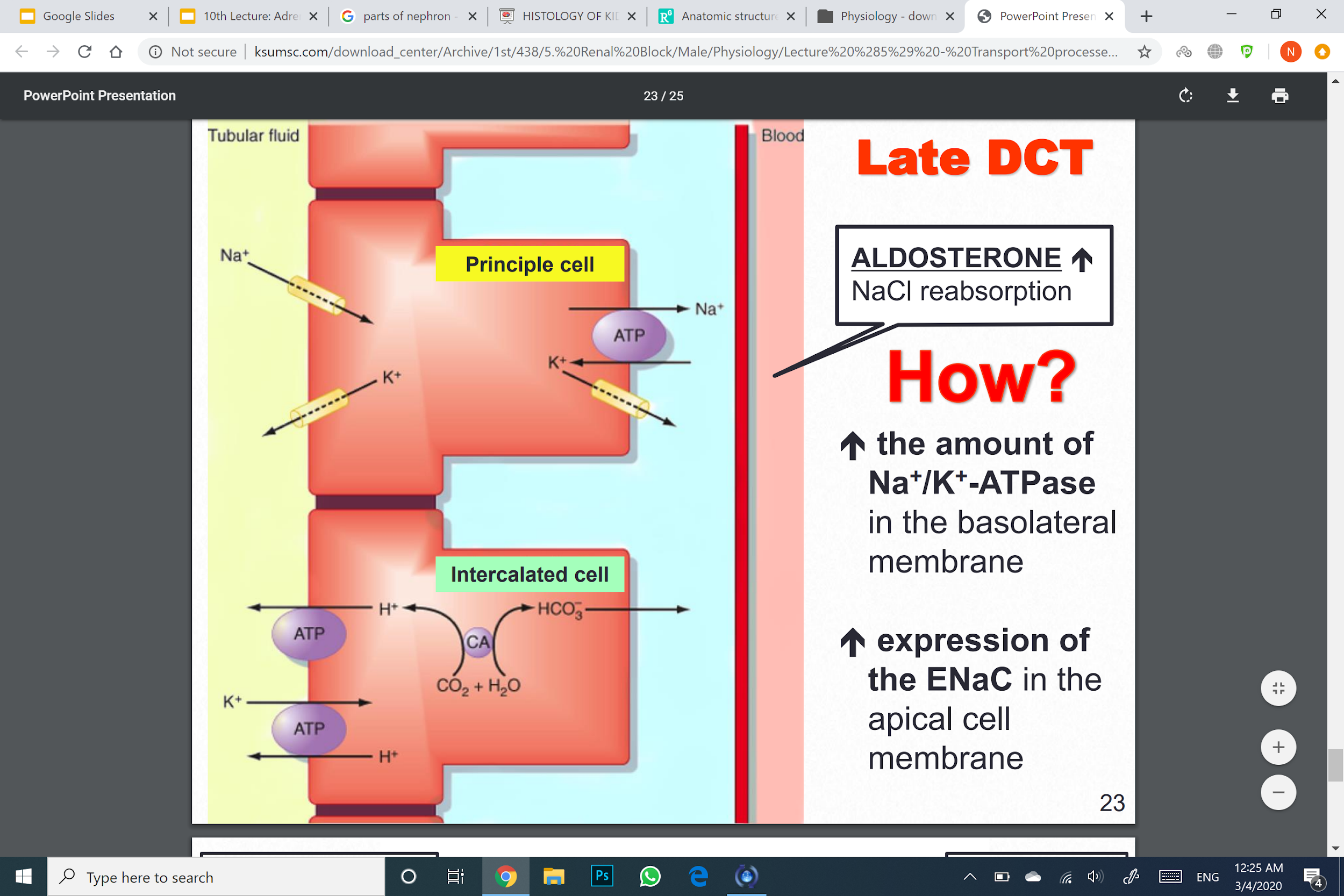 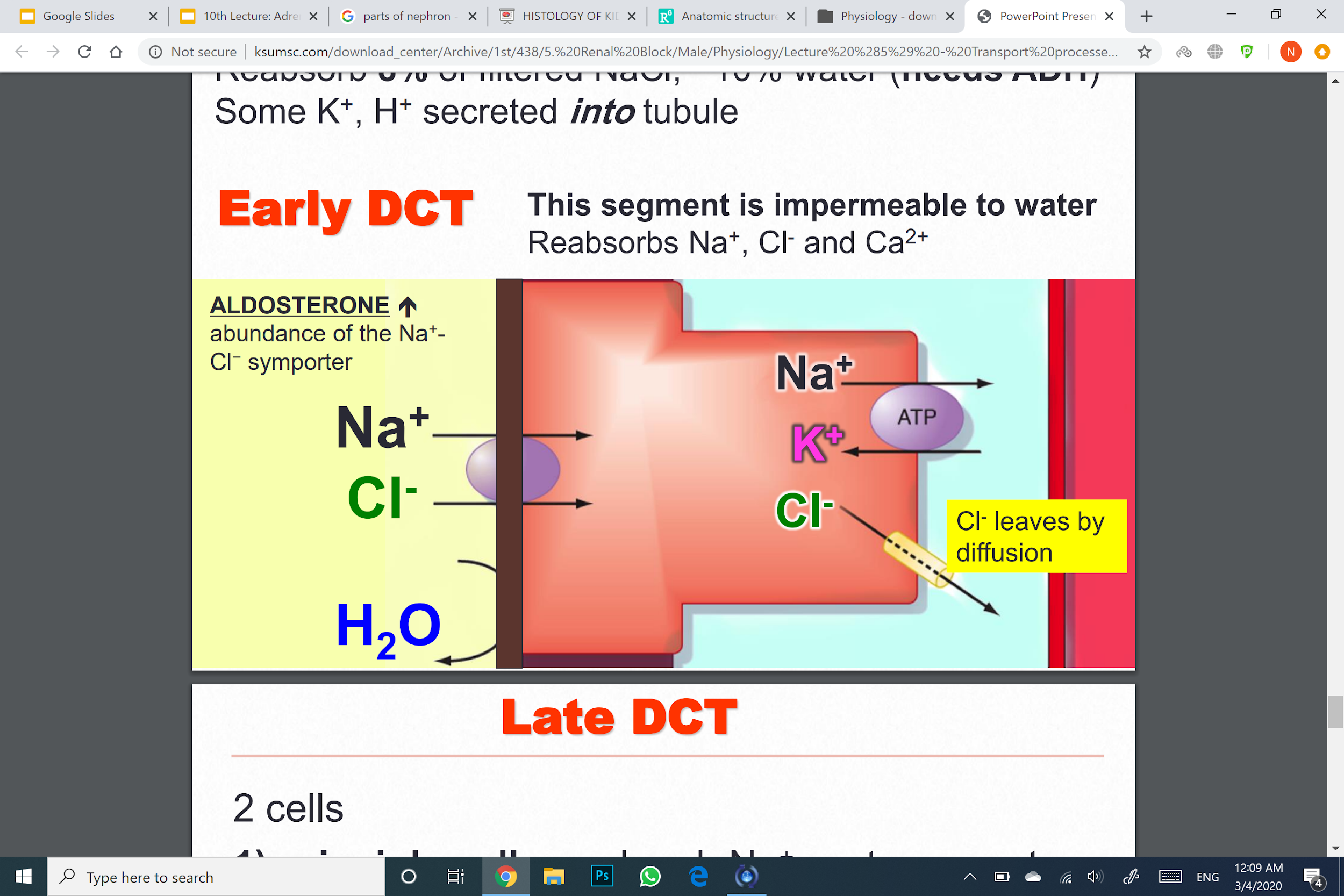 Figure 10-6
Figure 10-7
4.      Late Distal Convoluted Tubules and Collecting Ducts - Targeted by aldosterone (Figure 10-7): 
A) Principal cells: Reabsorb Na+ , water, and secrete K+  
Contain special channels called ENaC (Epithelial Na Channels), that are upregulated by aldosterone leading to increased reabsorption. 
Contain potassium channels, increased sodium reabsorption by ENaC, causes negativity inside of the lumen of the tubules, and more positivity within the cells, this traps potassium within the lumen and thus enhances its excretion by aldosterone. 

B) Intercalated cells: Secrete or reabsorb H+, reabsorb K+. (for acid and base balance)
Contain H/K-ATPase (the effect of aldosterone on this pump remain unclear)
Contain H-ATPase that pumps H+ ions into the lumen, upregulated by aldosterone, and therefore hyperaldosteronism can cause alkalosis.
Renin-Angiotensin Aldosterone System
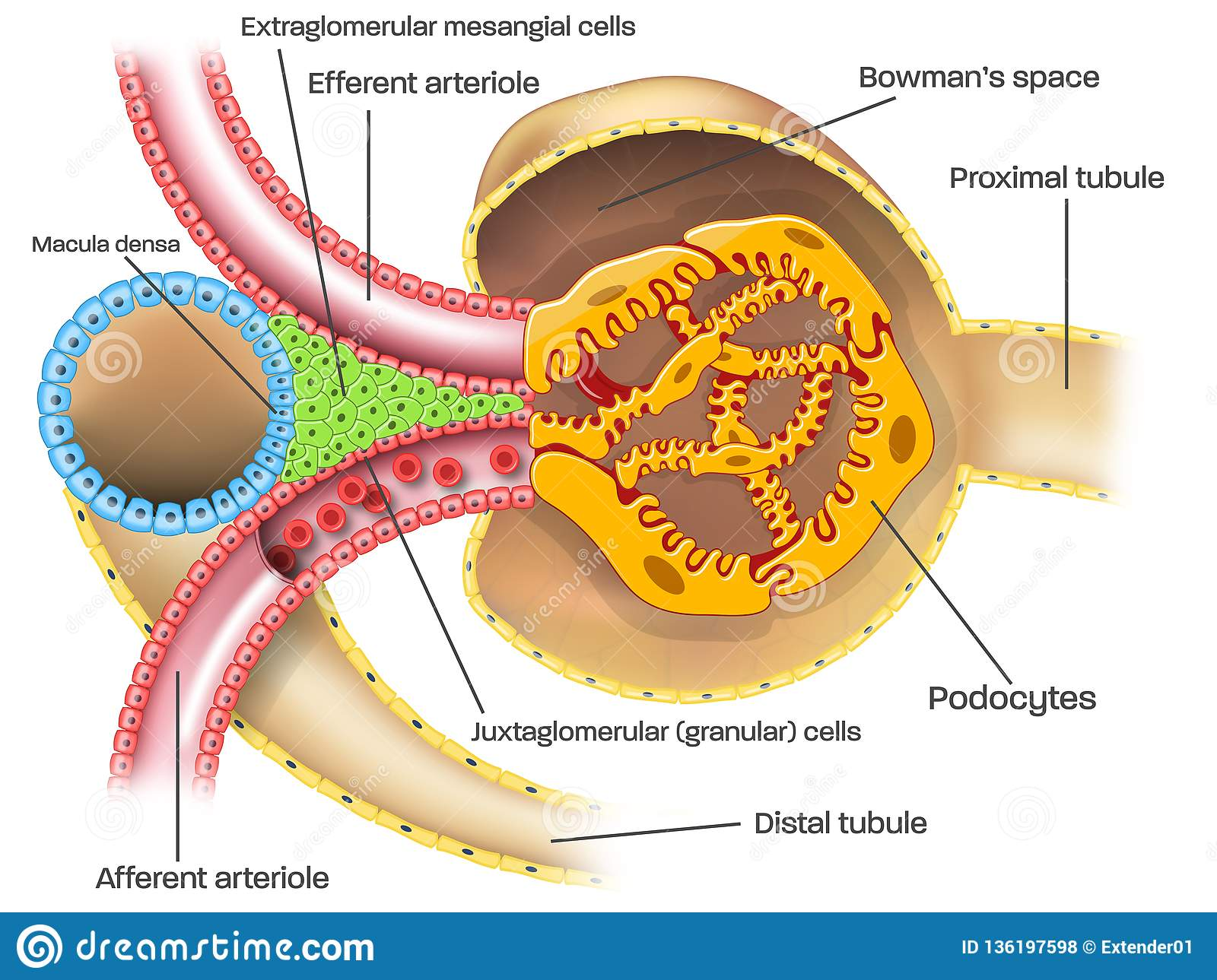 Renin is released by juxtaglomerular cells of the afferent arteriole. 
The renal glomerulus lies close to the distal tubule which contains special cells called macula densa. 
These cells senses a decrease in sodium and chloride levels, signals the juxtaglomerular cells of the afferent arteriole to release renin.
Renin finds its substrate, angiotensinogen, and converts it to angiotensin I. 
Angiotensin I is converted to angiotensin II by Angiotensin Converting Enzyme (ACE) 
Angiotensin II then stimulates its receptors on the cells of zona glomerulosa of the adrenal cortex to stimulate aldosterone release. 
Aldosterone then, as we explained above, causes sodium reabsorption from DCT and CD. 
A decrease in the blood volume (and consequently a decrease in blood pressure), usually decreases the amount of sodium and chloride delivered to macula densa cells, and therefore a decrease in blood pressure or volume usually stimulates RAAS.
Figure 10-8 Note the close proximity of the afferent arteriole to the distal tubules.
4
Lecture Ten
MINERALCORTICOIDS
Aldosterone
The main mineralocorticoid produced by the adrenal gland.
A steroid hormone, essential for life.
Synthesized in zona glomerulosa.
Aldosterone exerts 90% of all the mineralocorticoid activity.
Responsible for regulating Na+ reabsorption in the distal tubule and the cortical collecting duct.
Target cells are called “principal (P) cell”.
60% of aldosterone bound to plasma protein (binds to albumin and corticosteroid-binding protein in blood with low affinity). 40% is free form.
Half life: 20 min
Aldosterone is inactivated by the liver and conjugated to a tetrahydro-glucuronide derivative/glucuronic acid or sulfate and secreted in bile or excreted by the kidney.
Aldosterone levels fluctuate diurnally
Highest concentration being at 8 AM
Lowest at 11 PM in parallel to cortisol rhythms.
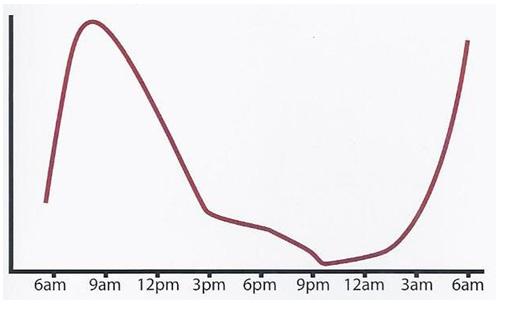 Normal diurnal rhythm
Figure 10-9 Shows serum cortisol level.
Mechanism of Action of Steroid Hormones
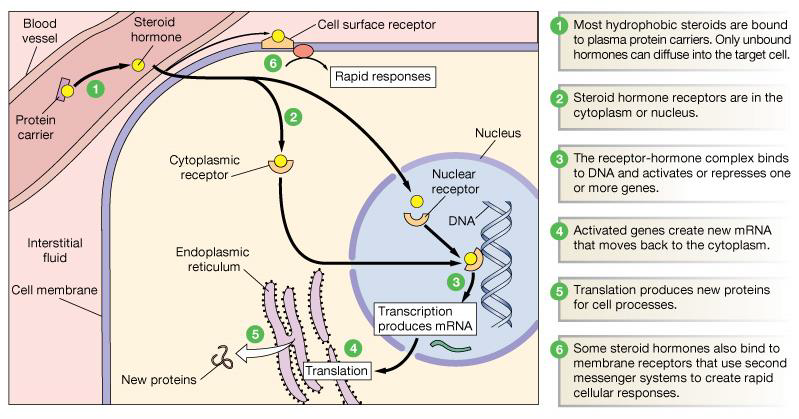 Figure 10-10
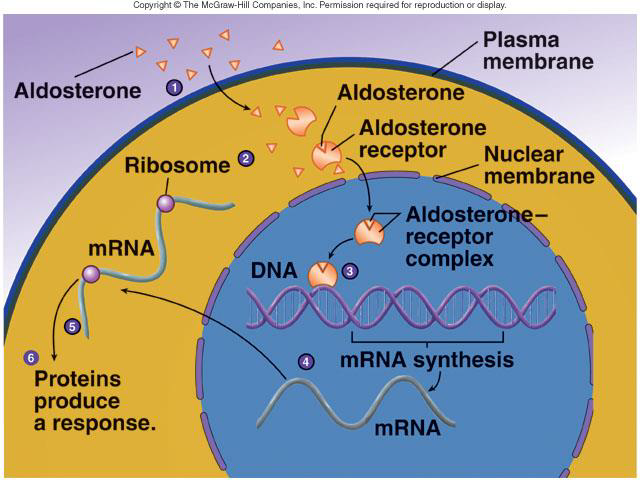 Mechanism of action of Aldosterone:
Increases transcription of Na+/K+ pump.

Increases the expression of apical Na+ channels and Na+/K+/Cl- cotransporter.
Figure 10-11
5
Lecture Ten
MINERALCORTICOIDS
Action of Aldosterone1
Acts mainly on the cells of the collecting ducts and distal tubules.
Binds to mineralocorticoid receptor [MR]
Stimulates Na+ reabsorption by distal tubule and collecting duct of the nephron and promotes K+ and H+ ion excretion.
Increases transcription of Na/K pump (basolateral).
Increases the expression of apical Na channels and Na/Cl cotransporters (NCC)
Stimulates the secretion of K+ into the tubular lumen.
Stimulates secretion of H+ via the H+/ATPase by the intercalated cells of the cortical collecting tubule.
Excess Aldosterone Increases Tubular Hydrogen Ion Secretion and Causes Alkalosis.
Renal Action:
1
Aldosterone causes sodium to be conserved in the ECF while increasing potassium excretion in the urine.
It also stimulates transport of potassium from the extracellular fluid into most cells of the body.
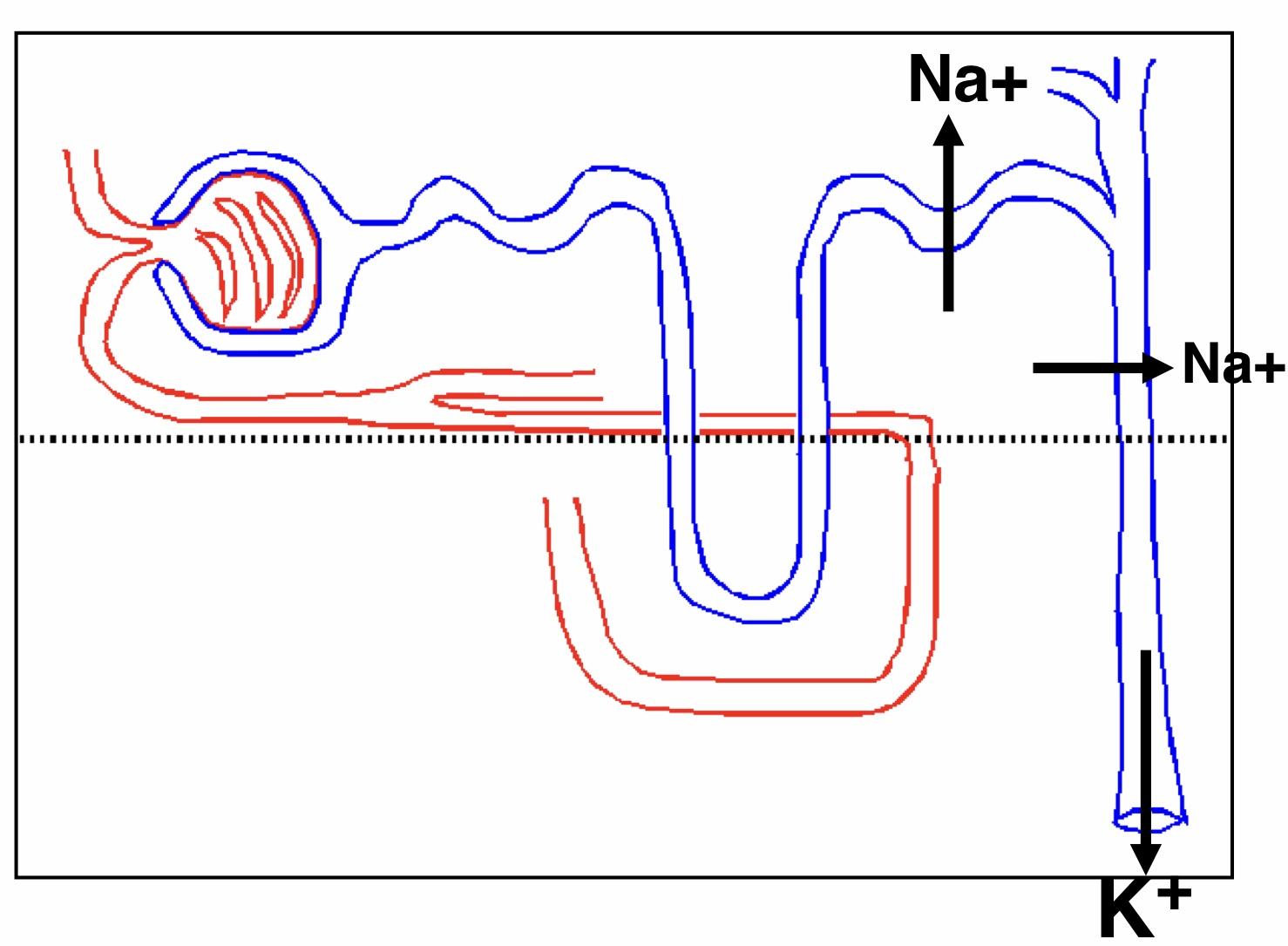 Circulatory Action:
2
Aldosterone increases ECF volume and Arterial Pressure (but has only a small effect on plasma sodium concentration).
Na+ Reabsorption Action:
3
Figure 10-12
It also affects Na+ reabsorption and Cl- and excretion of K+ by sweat, salivary and intestinal cells. (Stimulates synthesis of more Na/K-ATPase pumps).
Aldosterone also greatly enhances Na+ absorption by the intestines, especially in the colon.2
Aldosterone Secretion is Stimulated By:
Hyperkalemia (increased K+ concentration in the ECF). The most important factor.
Decreased Na+ concentration in the ECF
Increased activity of the renin- angiotensin system (increased levels of angiotensin II) 
Hypovolemia, renin-angiotensin system is the major stimulant. 
Hypotension
ACTH:  also stimulates aldosterone synthesis. However the ACTH stimulation is more transient than the other stimuli and is diminished within several days.
Stress, surgery.
Aldosterone Secretion is Inhibited By Atrial Natriuretic Peptide (ANP).
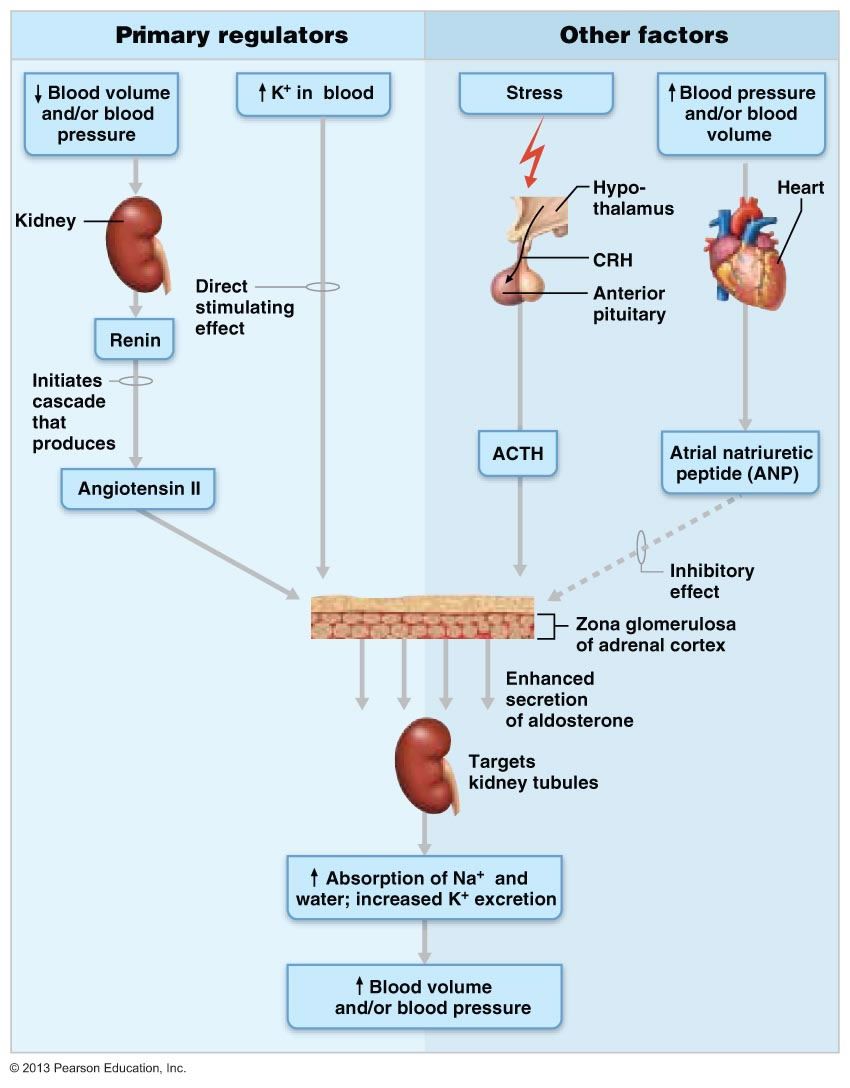 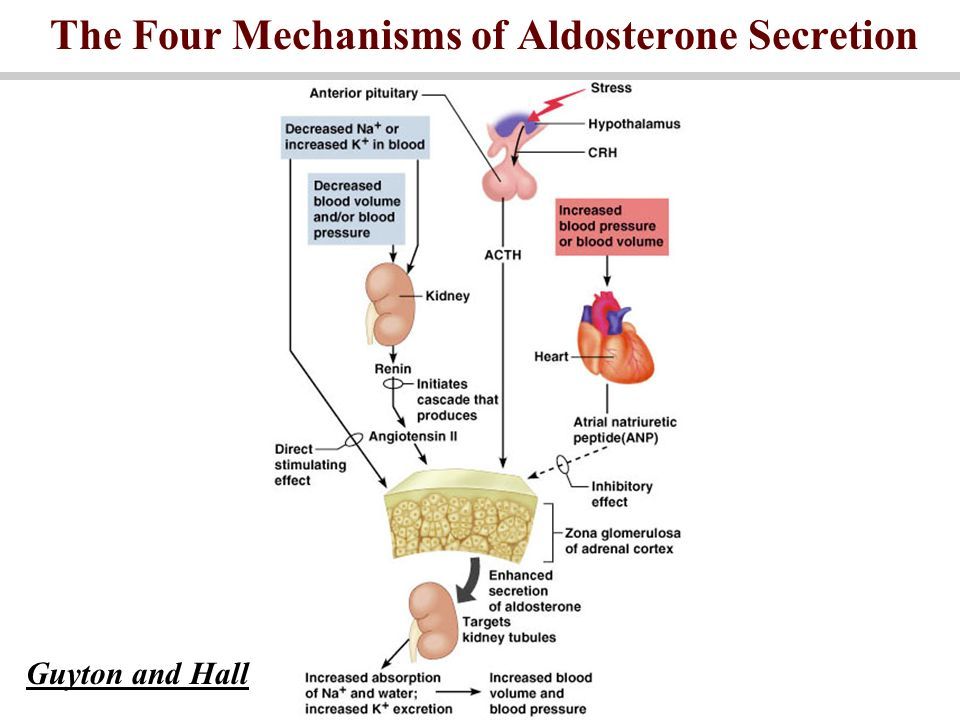 ANP inhibits adenylate cyclase through an inhibitory G protein.
Figure 10-13
Figure 10-14
FOOTNOTES
We strongly suggest reading page three to better appreciate aldosterone’s mechanism of action. 
In the absence of aldosterone, intestinal sodium absorption is decreased, sodium draws water into the lumen and causes diarrhea, as in addison’s disease.
6
Lecture Ten
MINERALCORTICOIDS
Renin
An enzyme released by the kidneys when the arterial pressure falls.
Synthesized and stored in in the juxtaglomerular cells (JG cells) of the kidneys.
The JG cells are modified smooth muscle cells located in the walls of the afferent arterioles immediately proximal to the glomeruli.
Acts on another plasma protein (angiotensinogen), to release angiotensin I which is converted to angiotensin II (in the lungs).
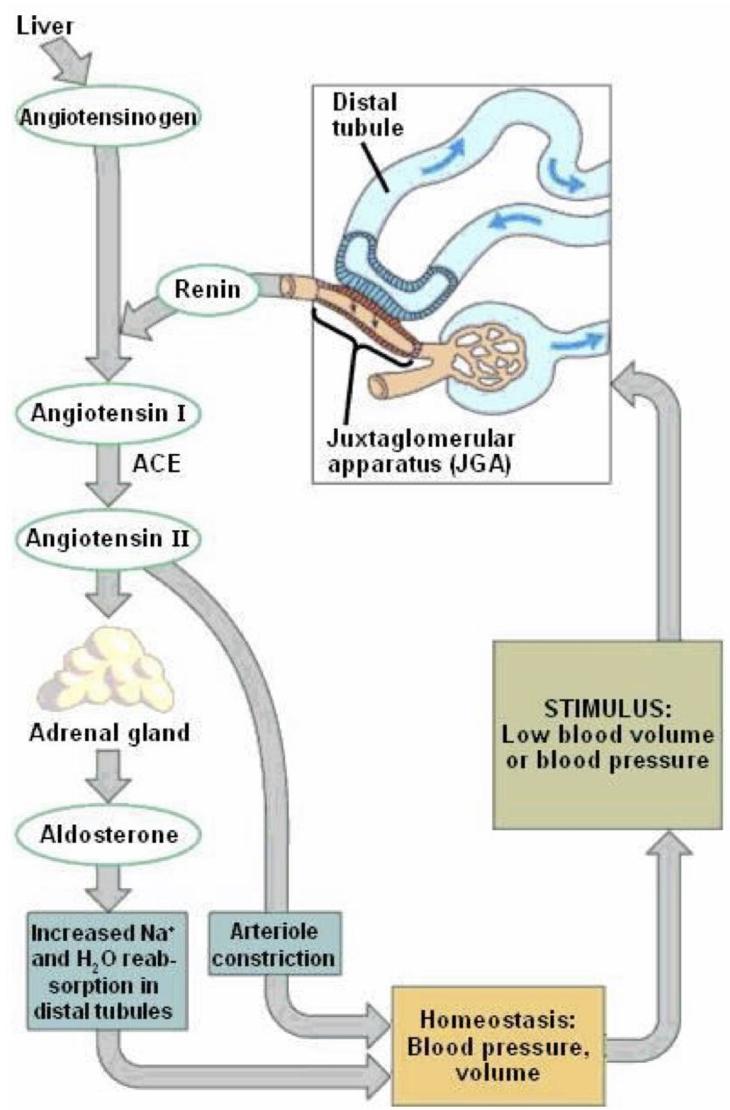 Angiotensin II
Increases the blood pressure through:

Vasoconstriction occurs intensely in the arterioles & much less so in the veins, increasing the total peripheral resistance.

Decrease excretion of both salt and water by the kidneys, increasing ECF volume, which then increases the arterial pressure during subsequent hours and days.

Acts on the zona glomerulosa to stimulate aldosterone synthesis. Acts via increased intracellular cAMP to stimulate aldosterone synthesis.
Figure 10-15
Genetic Defects In Steroidogenesis
Congenital adrenal hyperplasia:
  Low cortisol            High ACTH            Adrenal hyperplasia.

21-hydroxylase (P450c21) deficiency:
  Cortisol, corticosterone, and aldosterone deficiency 1, leading to:
High ACTH            Adrenal hypertrophy and high amounts of androgen.
Virilization of female (masculinization)2.
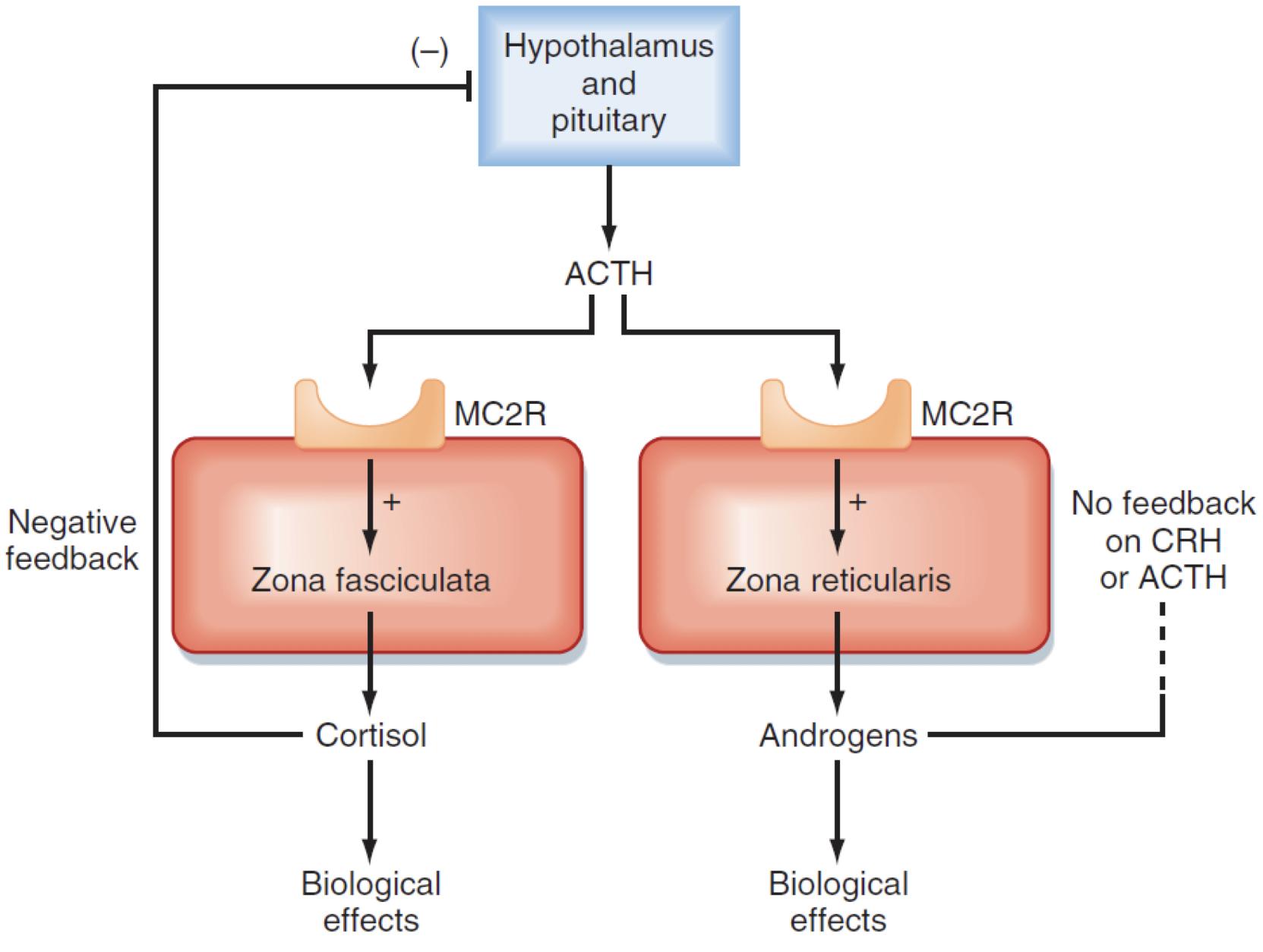 Figure 10-16
FOOTNOTES
Cortisol deficiency leads to hypoglycemia. 
Aldosterone deficiency increases the loss of Na+ and water in the urine and increases K+ level in the blood. This is commonly referred to as “Salt-Wasting”.
When 17-Hydroxyprogesterone and 17-Hydroxypregnenolone fail to get used in the cortisol pathways they get shunted into the zona reticularis and eventually become excess Androgens.
7
Lecture Ten
MINERALCORTICOIDS
Aldosterone Abnormalities
Complete failing to secrete aldosterone: leads to death (dehydration, low blood volume, Low blood pressure, and shock).
Hyperaldosterone states: Contribute to hypertension associated with increased blood volume.
Primary Hyperaldosteronism (Conn’s Syndrome): Decreased plasma renin.
Secondary Hyperaldosteronism: Increased plasma renin.
Table 10-2
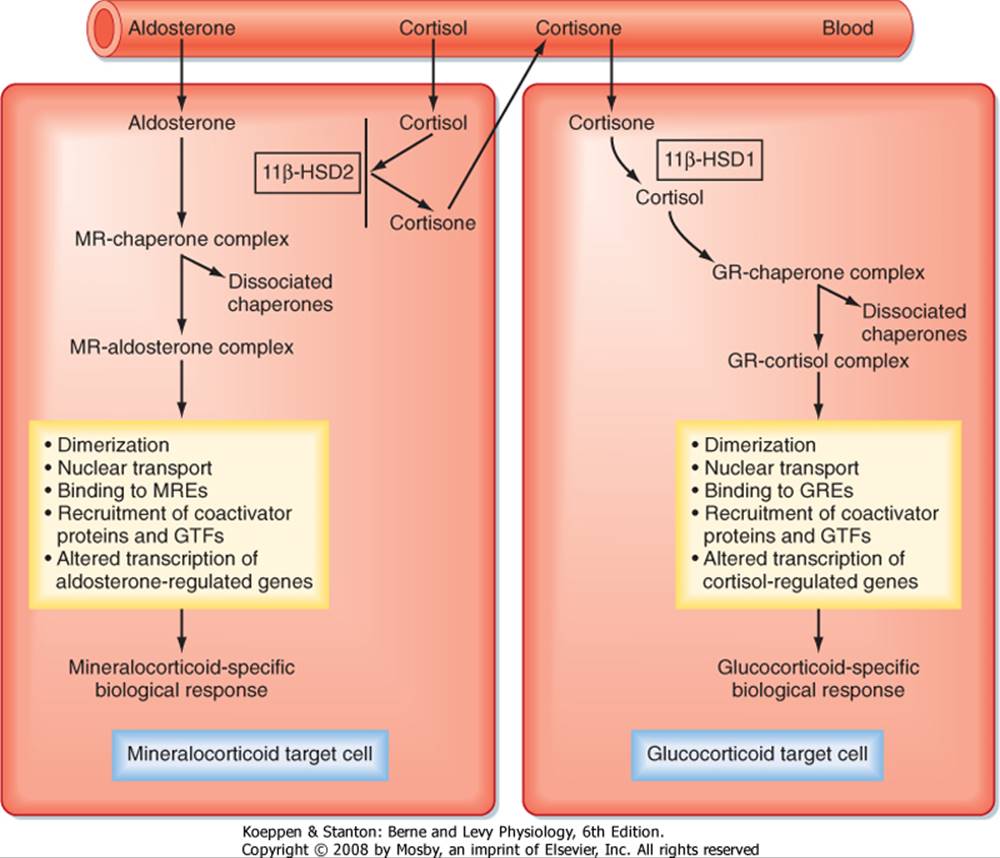 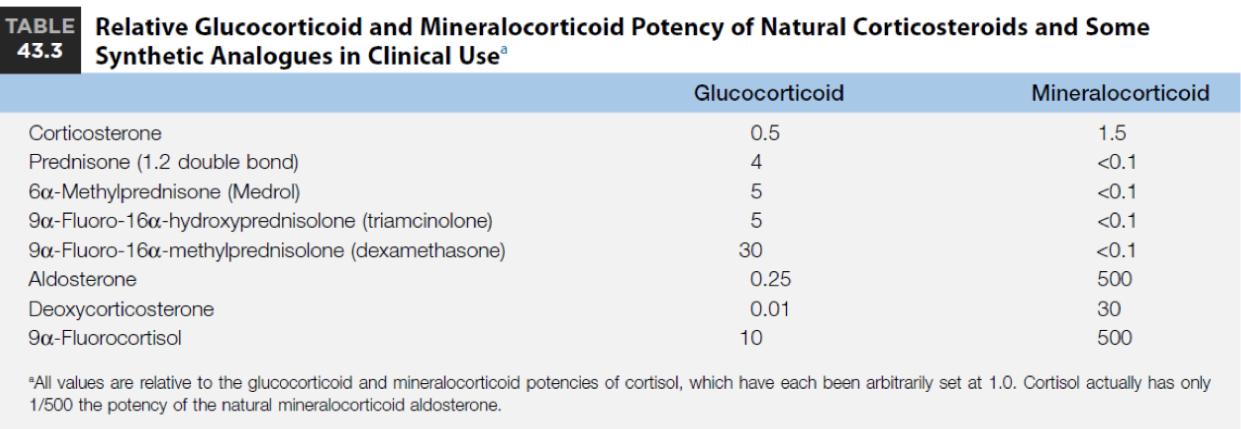 Figure 10-18  Minerlaocorticoid vs. Glucocorticoid Potency
Figure 10-17 Mineralocorticoid Receptor and Cortisol
8
Lecture Eleven
GLUCOCORTICOIDS
OBJECTIVESS
Describe the metabolism and physiological effects of glucocorticoids. 
Describe the mechanisms that regulate secretion of glucocorticoids. 
Describe the main features of the diseases caused by excess or deficiency of each of the hormones of the adrenal gland.
Main Glucocorticoids in Humans
Cortisol: Very potent1 
Account for 95% of glucocorticoid activity.

Corticosterone: 
Account for about 4% of total glucocorticoid activity. Less potent than cortisol.


Cortisol: Corticosterone:
Produced in humans in a ratio of 10:1
01
02
03
Glucocorticoids
Produced by the fasciculata and reticularis layers of the adrenal cortex. 
Glucocorticoids (cortisol): recognized early to increase plasma glucose levels: 
Mobilization of amino acids from proteins.
Enhance liver gluconeogenesis. 
Target tissues: most body tissues.
Regulation of Glucocorticoid Secretion
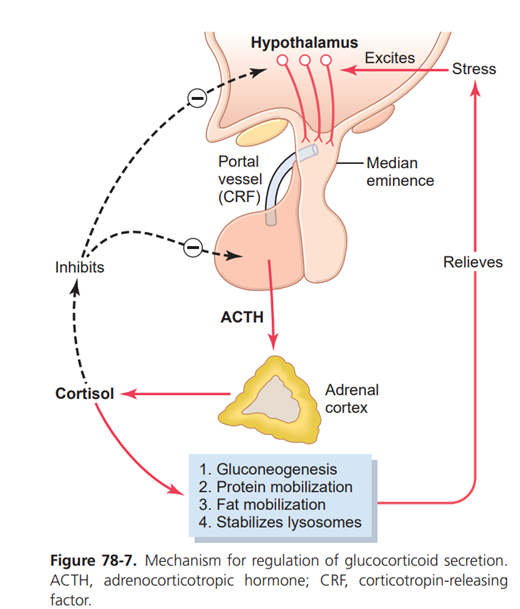 CRH from hypothalamus is the major regulator of ACTH secretion. 
ADH is also secretagogue for ACTH
 ACTH from anterior pituitary stimulates cortisol synthesis and secretion. 
CRH (and ACTH) are secreted in pulses. 
The greatest ACTH secretory activity occurs in the early morning hours and diminish late in the afternoon.
  Cortisol has a direct negative feedback effect on both the hypothalamus and ant. pituitary.
Figure 11-1
FOOTNOTES
Footnotes
Also known as hydrocortisone when used for therapeutic purposes. 
Cellular mechanism of cortisol action: Cortisol can act through (genomic or non-genomic actions), genomic actions involve gene transcription and formation of protein, this process takes around an hour, and the proteins can take up to several hours or days to produce their effect. There is some evidence of 2nd messenger action of cortisol, meaning it can bind cell-surface receptors, but this is still under investigation.
9
Lecture Eleven
GLUCOCORTICOIDS
Cortisol Transport & Metabolism
Bound (90-95%):
Mostly to transcortin (Cortisol Binding Globulin). 
Albumin.
Free (6%): Active.
Half life = 60-90 minutes
Metabolized in liver by reductases & conjugated to glucuronides → excreted via kidney.  
Free cortisol is excreted into urine.
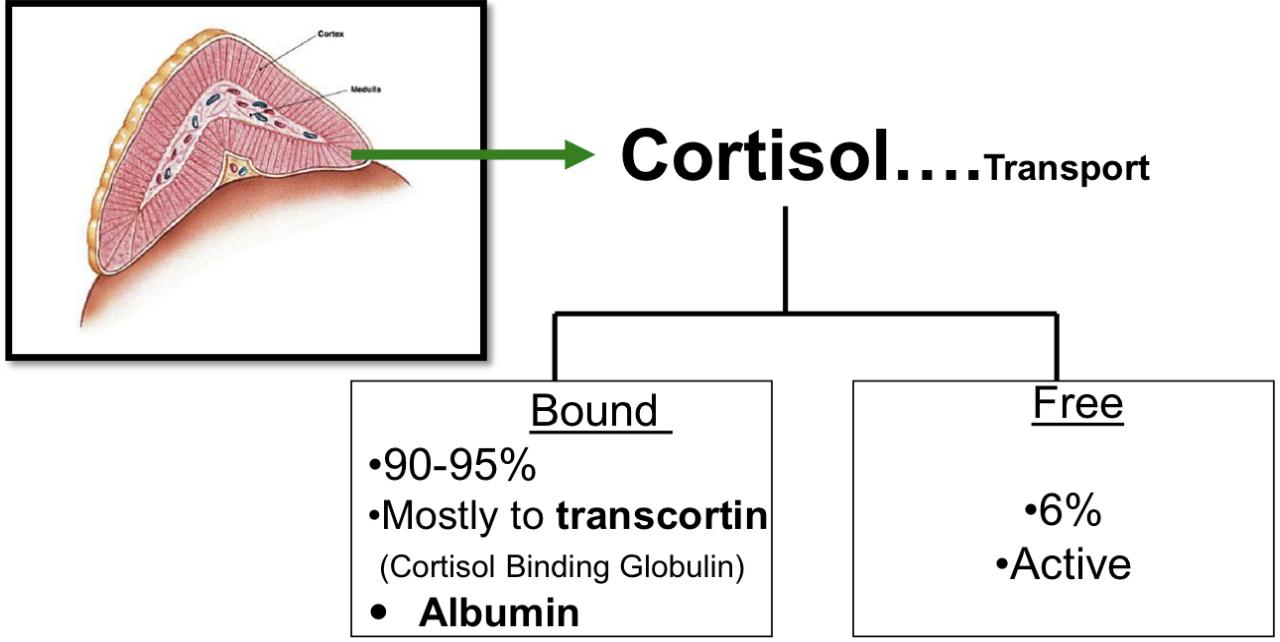 Figure 11-2
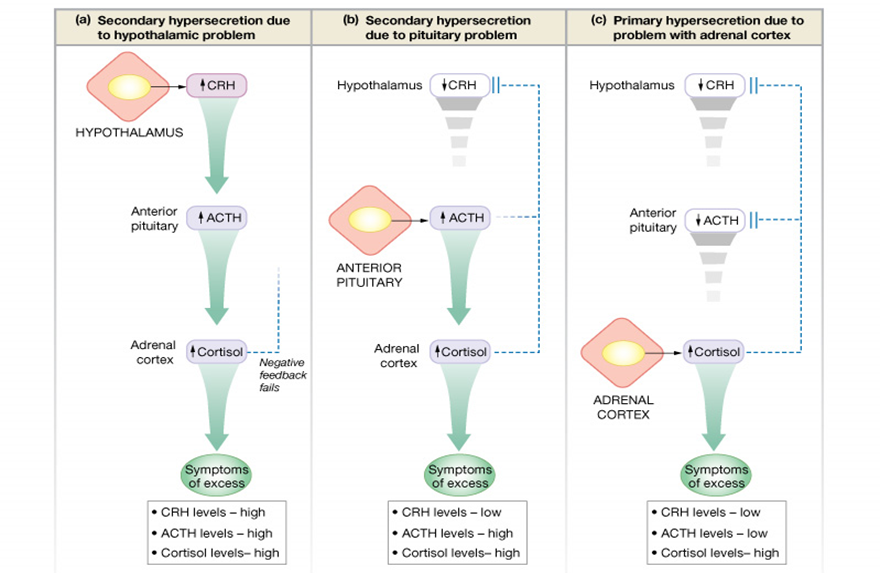 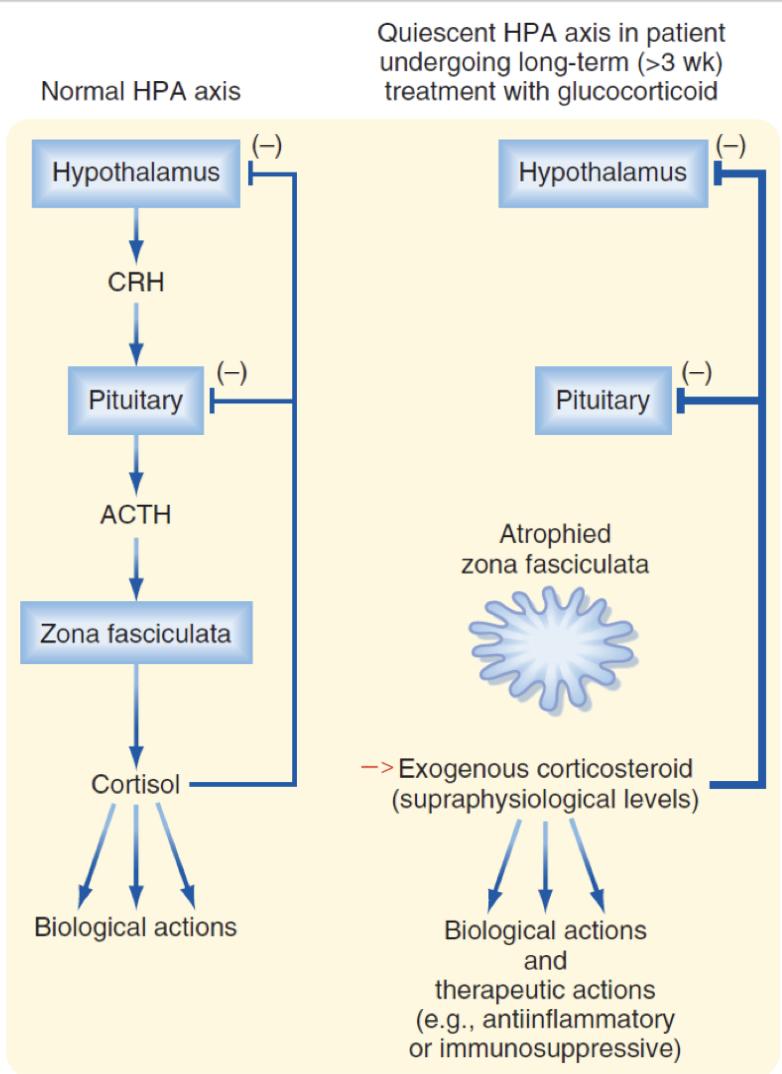 Figure 11-4 Quiescent HPA axis is due to exogenous ingestion of corticosteroids, this will lead to atrophied zona fasciculata.
Figure 11-3 Primary and secondary hypersecretion of cortisol
Circadian Rhythm of Cortisol Secretion
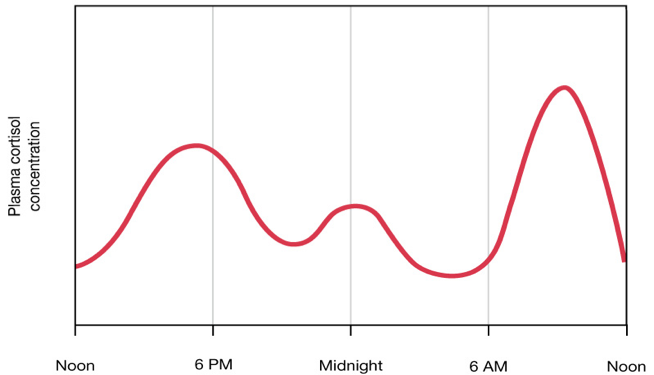 The Secretory Rates of CRF, ACTH, and Cortisol
High in the early morning:
The plasma cortisol level ranges between a high of about 20 µg/dl an hour before arising in the morning. 
Low in the late evening:
Low of about 5 µg/dl around midnight.
This effect results from a 24-hour cyclical alteration in the signals from the hypothalamus that cause cortisol secretion.
When a person changes daily sleeping habits, the cycle changes correspondingly. Therefore, measurements of blood cortisol levels are meaningful only when expressed in terms of the time in the cycle at which the measurements are made.
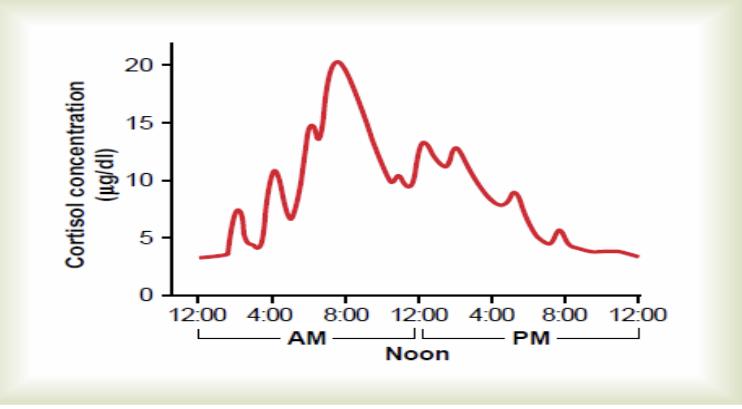 Figure 11-5 		 	 	 	Typical pattern of cortisol concentration during the day. Note the oscillations in secretion, as well as a daily secretory surge an hour or so after waking in the morning.
10
Lecture Eleven
GLUCOCORTICOIDS
11
Lecture Eleven
GLUCOCORTICOIDS
FOOTNOTES
Diagnostic for hyperaldosteronism, prevents differentiation of immune cell progenitors by inhibiting protein synthesis, such as cluster of differentiation proteins “CD”)
In hypercortisolism there is often polycythemia as a result, whereas in hypocortisolism there is often anemia.
12
Lecture Eleven
GLUCOCORTICOIDS
Cushing’s Syndrome
Cushing’s syndrome results from continued high glucocorticoid levels 
When Cushing's syndrome is secondary to increased ACTH secretion by the anterior pituitary: Cushing's disease, when it is from any other source it is called Cushing’s syndrome. 
Onset 3rd - 6th decade, 4:1 females: Males

Causes
Adenomas of the anterior pituitary → Increased ACTH.
Abnormal function of the hypothalamus → increased CRH.
Ectopic secretion of ACTH by a tumor elsewhere in the body, such as an abdominal carcinoma.
Adenomas or carcinoma of the adrenal cortex.
Pharmacologic: Cushing's syndrome may occur when large amounts of glucocorticoids are administered over prolonged periods for therapeutic purposes. (Chronic inflammatory states like rheumatoid arthritis)
FOOTNOTES
In adrenally insufficient animals, the vascular smooth muscles become unresponsive to catecholamines due to loss of this permissive response. 
HSL: Hormone sensitive lipase, hydrolyzes free fatty acids from tri- and digylecerides. The process of converting fatty acids to Acetyl-CoA (the substrate for Krebs cycle, is called beta-oxidation), if fatty acids are present in excess, the enzymes of krebs cycle become saturated and Acetyl-CoA is converted to ketone bodies, which can then can be reconverted back into acetyl-CoA for energy production.
13
Lecture Eleven
GLUCOCORTICOIDS
Protein Metabolism 
Decreased tissue proteins almost
everywhere in the body (except liver).
Protein loss from the muscles in particular causes severe weakness.
Decreased protein collagen fibers in the s.c.(loss of CT), causing stria
Thinning of the skin. Severely ↓ protein deposition in bones →
severe osteoporosis.
 Suppressed immune system.
Fat Metabolism 
Abnormal fat redistribution
Mobilization of fat from the lower part of the body, with deposition of fat in the thoracic and upper abdominal regions, giving rise to a buffalo torso (truncal obesity).
The appearance of the face described as a "moon face".
Buffalo hump.
Carbohydrate Metabolism
Increases blood glucose levels through: 
Increased gluconeogenesis 
Decreased glucose utilization 
Decreased glucose uptake 
May cause beta cells to die1
Cushing’s syndrome
How to differentiate between ACTH-dependent and ACTH-Independent Cushing's syndrome?
By administering large doses of cortisol (dexamethasone). In patients with increased ACTH → no suppression of ACTH secretion.
Patients with primary adrenal overproduction of cortisol (ACTH-independent) → ↓ levels of ACTH.
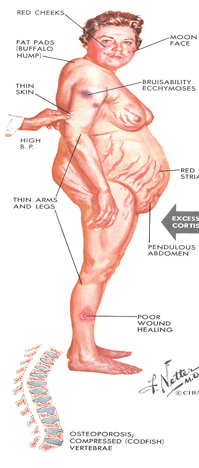 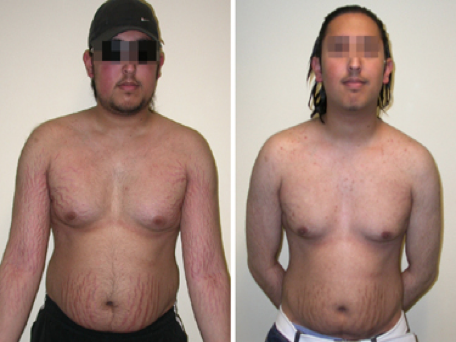 Characteristics of Cushing’s

Fat is deposited in the body trunk (central obesity) 
Buffalo hump 
Moon facies (subcutaneous fat in cheeks and submandibular spaces)
Purple striae 
Blood-glucose levels rises chronically, causing adrenal diabetes 
May cause beta cells to die
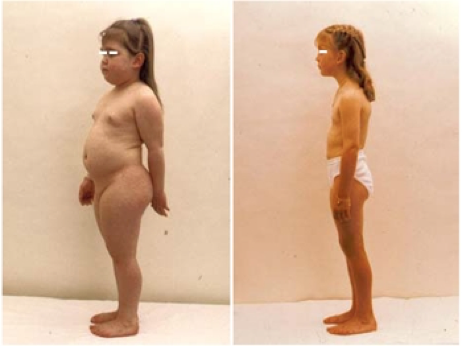 Figure 11-7 Purple striae
Figure 11-6
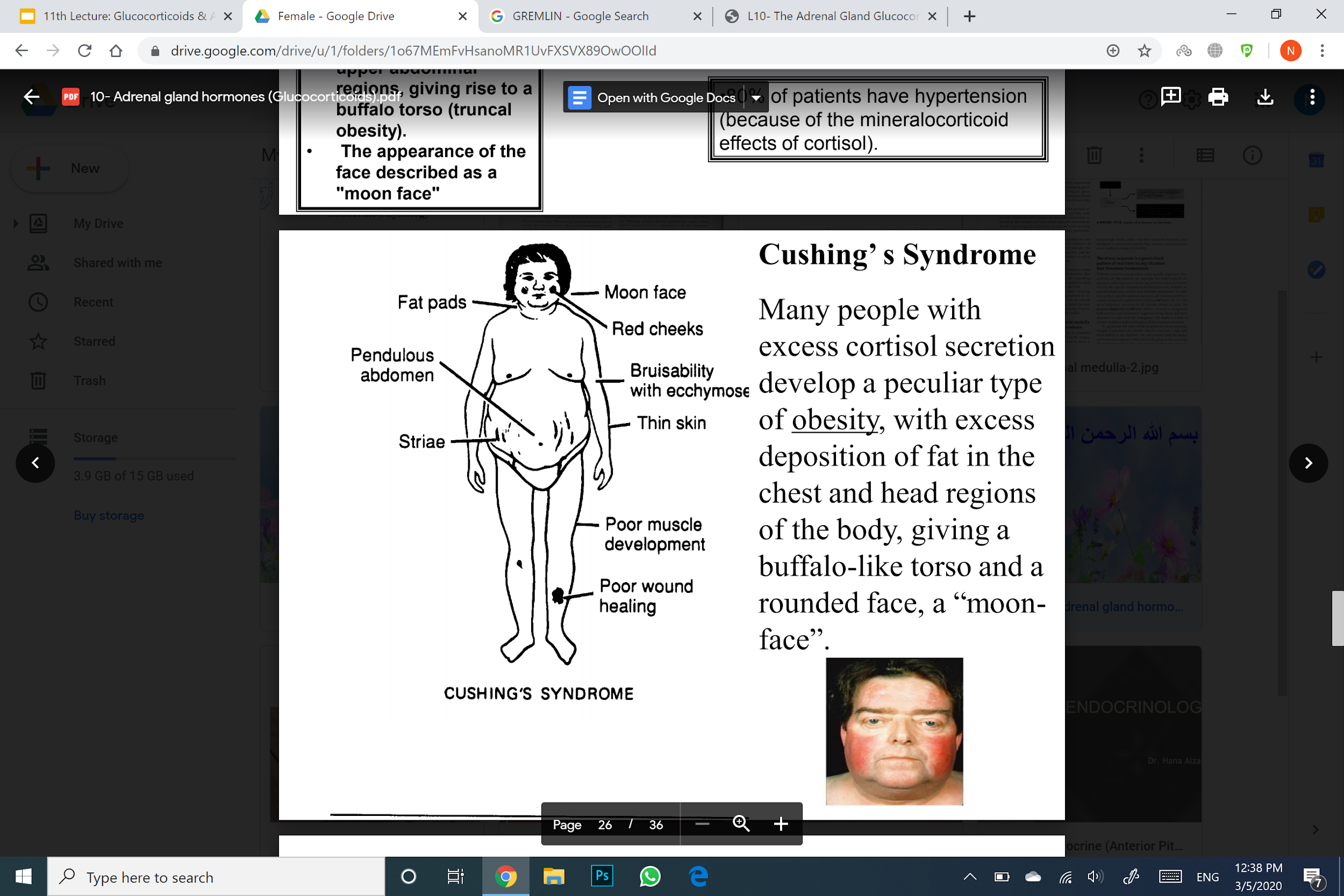 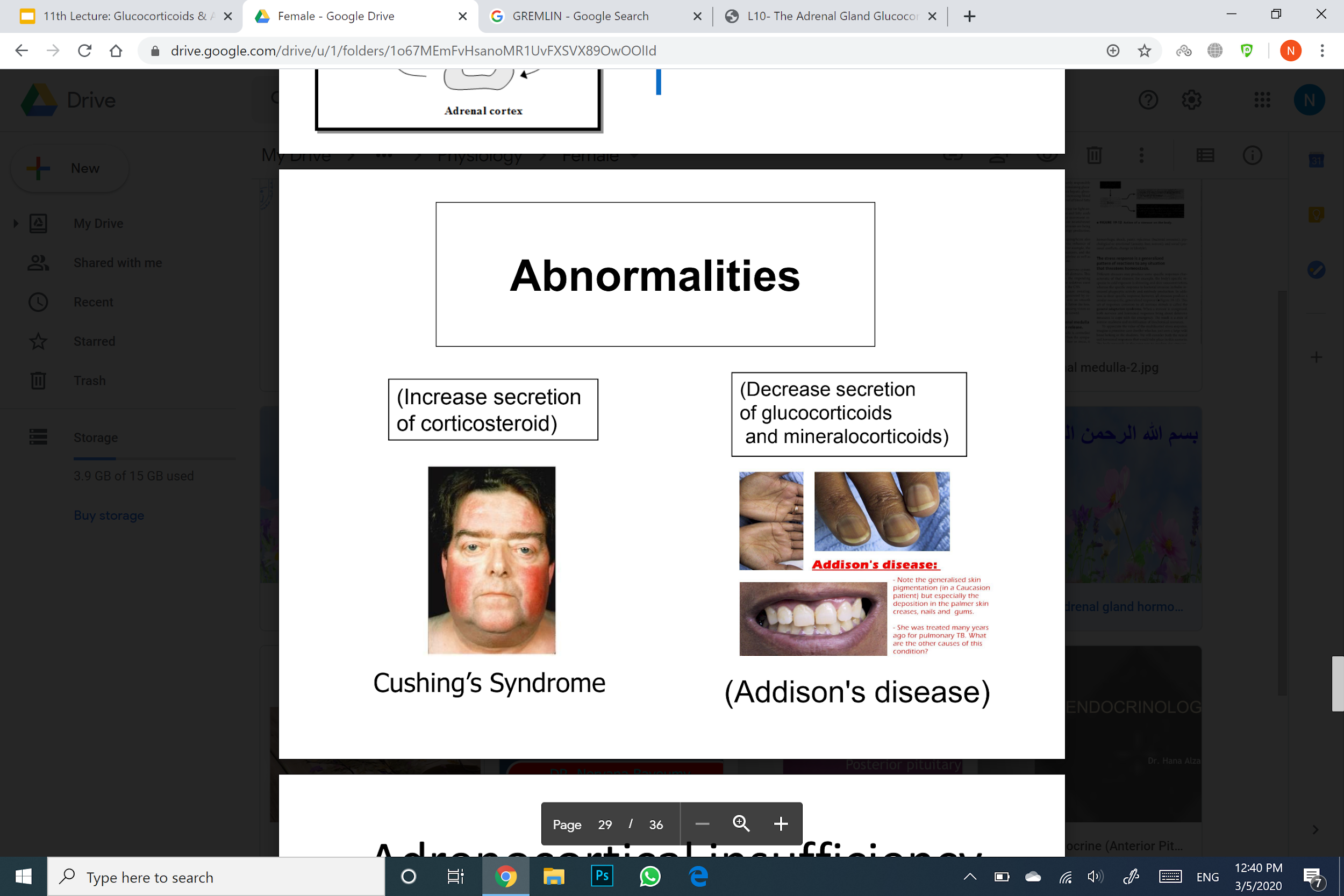 The treatment is based on the underlying cause.
Footnotes
Figure 11-8
Figure 11-9
FOOTNOTES
Beta cells literally burnout due to increased insulin resistance, which leads to increased insulin production. The mechanisms for resistance are the following: cortisol  causes an increase in plasma free fatty acids, these fatty acids can act on inflammatory cells and adipose tissue  to cause the release of inflammatory mediators such as (TNF-alpha, IL-1 and IL-6), in turn, these cytokines can act on body tissues to antagonize the effect of insulin. This mechanism is also mainly responsible for the increased incidence of diabetes in obese individuals.
14
Lecture Eleven
GLUCOCORTICOIDS
Addison’s Disease (Primary Adrenocortical Insufficiency): Decreased secretion of both mineralcorticoids and glucocorticois. 
Whereas secondary adrenocortical insufficiency affects mainly glucocorticoids.
Primary Causes
Autoimmune disease
Tumors
Infection
Hemorrhage
Metabolic failure
Ketoconazole (glucocorticoid antagonist activity)
Secondary Causes
Hypopituitarism
Suppression by exogenous steroids
Adrenocortical 
Insufficiency
Signs and Symptoms
Increased excretion of sodium and water.
Reduction in ECF volume.
Tendency toward low blood pressure.
Complete absence of aldosterone, the volume depletion may be severe.
Reduced cortisol leads to poor cortisol regulation: hypoglycemia
Skin pigmentation1
Women loss of axillary and pubic hair 
Fatigability, weakness, nausea and anorexia 
Patient cannot cope with stress 
Adrenal crisis: asthenia, severe pains in the abdomen, vascular collapse
Treatment: Glucocorticoid replacement, mineralocorticoid replacement
The person is allowed to eat large amounts of salt and drink large amounts of water to balance the increased urine output of salt and water.
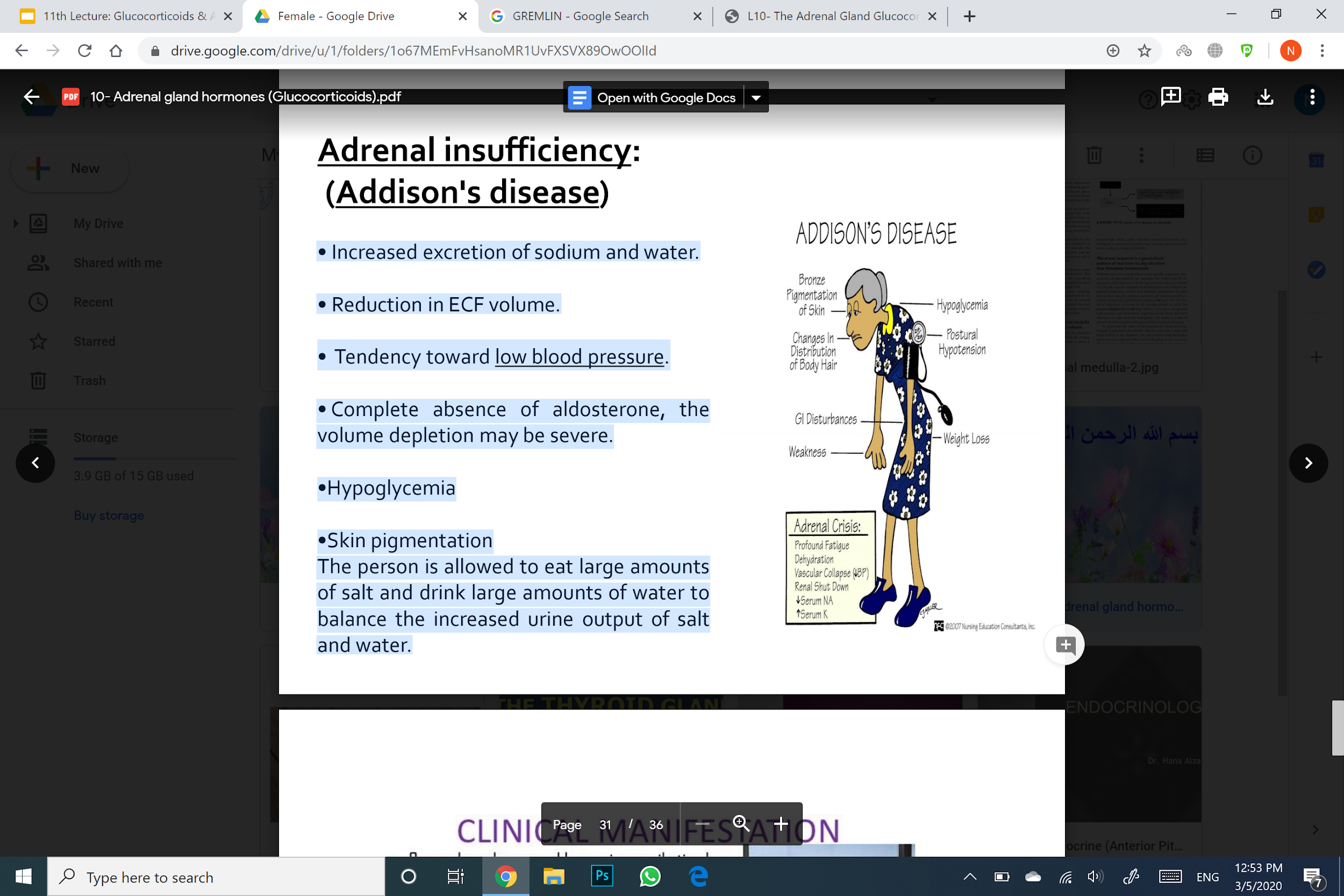 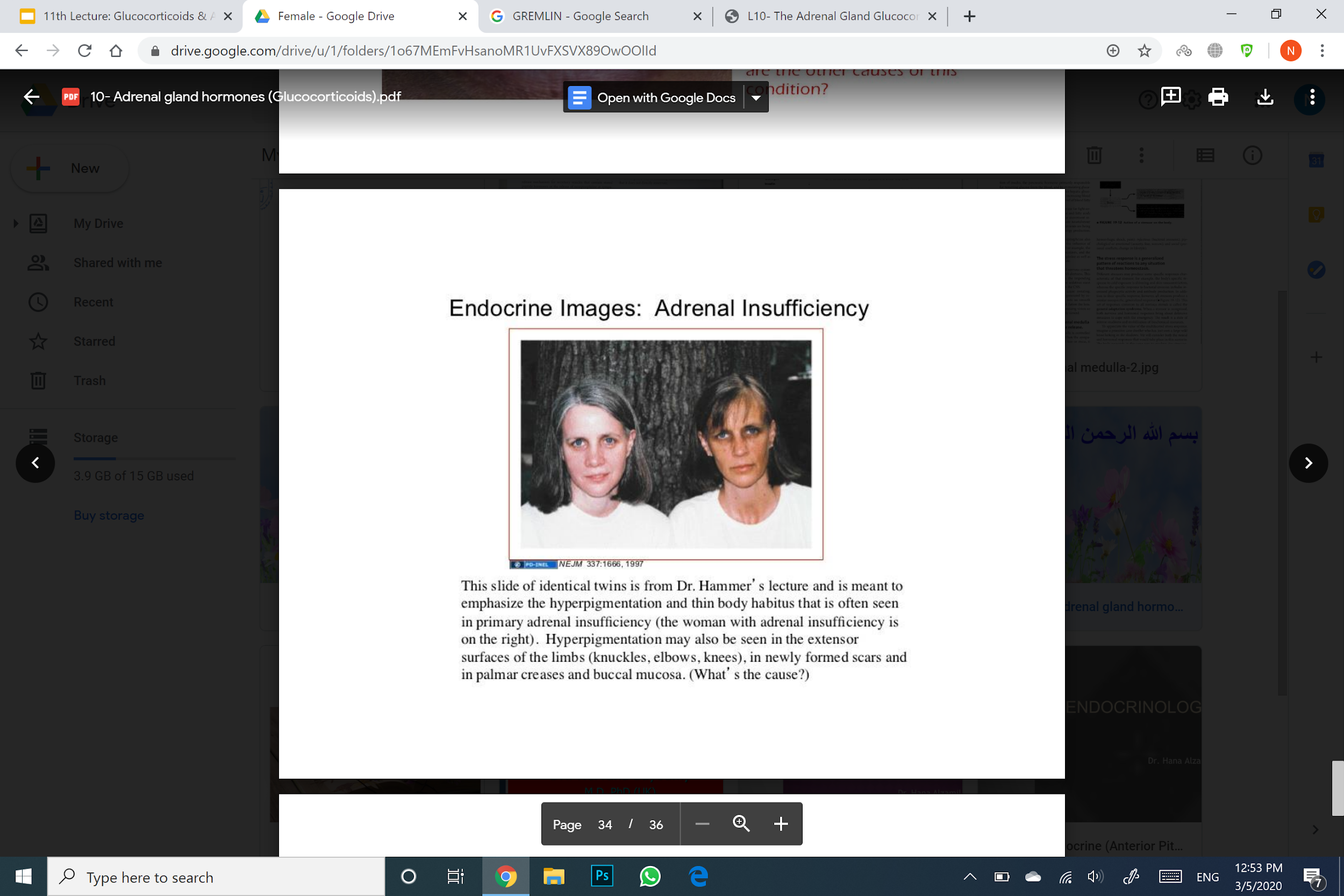 Figure 11-11
Figure 11-10
FOOTNOTES
Hyperpigmentation: When cortisol secretion is suppressed, there loss of negative feedback on the hypothalamus to secrete CRH, consequently, CRH causes the transcription of a certain molecule called POMC, which is degraded to products like ACTH and gamma-MSH, however, gamma-MSH is produced in low amounts, but even ACTH contains within it an MSH peptide sequence called alpha-MSH, which can act on melanocytes in the skin to increase the production of the black pigment, melanin, which is then transported to epidermis. Treatment with alpha-MSH, causes increases pigmentation of the skin within 24hrs in humans, causes it to be black.
15
Lecture Twelve
ANDROGENS
Zona Reticularis
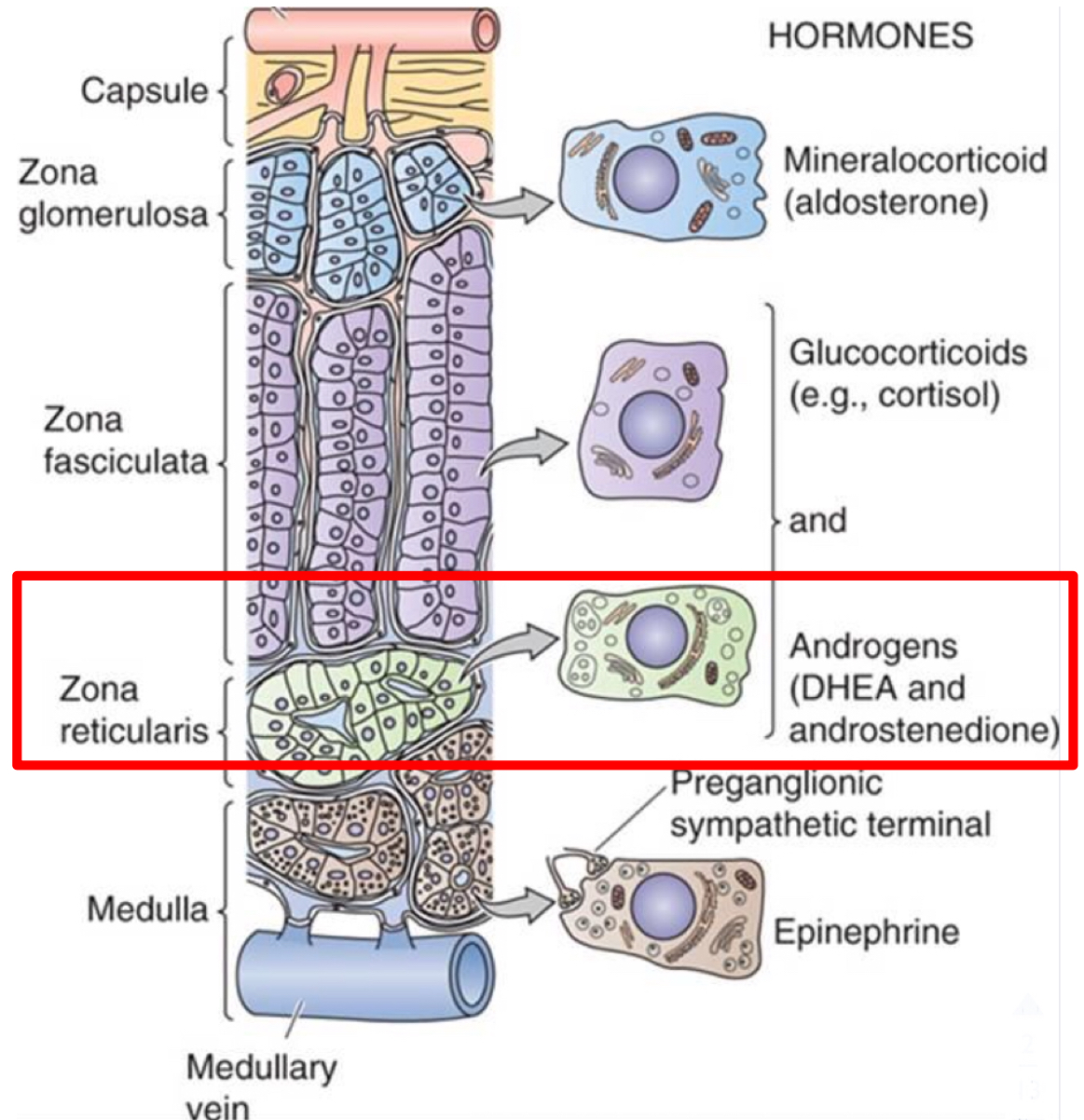 Produces significant amounts of androgens, mostly dehydroepiandrosterone sulfate (DHEAS).
Hormone Control
ACTH
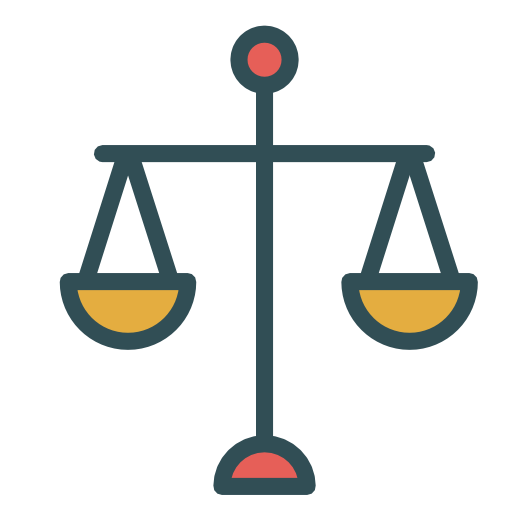 Target tissue
General body cells
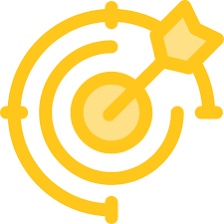 Figure 12-1
Androgens
Androgens are the male sex hormones, they exert masculinizing effects and promote anabolism and growth. They include:
Adrenal Androgens
16
Lecture Twelve
ANDROGENS
Cont… Adrenal Androgens
Androgens and Estrogens
The adrenal cortex produces:
Androgens “male sex hormones”: DHEA, Androstenedione.
Estrogens or “female sex hormones: Estrogen, progesterone.

The adrenal cortex in both sexes produces small amounts of sex hormone of the opposite sex.
 Additional small amounts of sex hormones come from non adrenal sources (testes and ovaries).
Some testosterone in males is converted into estrogen by the enzyme aromatase found in adipose tissues.

In females, ovaries produce androgen as an intermediate step in estrogen production. Little of this androgen is released in the blood instead of being converted into estrogen.
Adrenarche1
It’s the premature activation of the adrenal glands to send androgens.
The onset of adrenarche in humans is a gradual process that precedes the onset of puberty (6-7 years of age in girls and 7-8 years of age in boys).
FOOTNOTES
Footnotes
What’s the difference between Adrenarche and Puberty?  Adrenarche is the awakening of the adrenal gland (when it starts to secrete androgens) it is associated with the development of acne, pubic hair and body odor, Puberty is when the body as a whole starts making androgens in the testes and ovaries, puberty is believed to be caused by a burst in the secretion of Gonadotropin-Releasing Hormones. Whereas adrenarche is associated with adrenal androgens.
17
Lecture Twelve
ANDROGENS
Effects of Adrenal Androgens
Adrenogenital Syndrome
Excessive adrenal androgens secretion1, Causes:
Congenital Adrenal Hyperplasia (CAH)
Familial disorder of adrenal steroid biosynthesis with autosomal recessive mode of inheritance. It affect both males and females.
It’s a group of diseases with a mutation in the genes for enzymes that mediate steroidogenesis. 
Most Important enzyme deficiencies are:
21 α-Hydroxylase (>80% of cases).
11 β-Hydroxylase (5-10% of cases).
17 α-Hydroxylase (deficiency in this enzyme is rare,  associated with hypogonadisim since it is involved in androgen synthesis, unlike the others which mainly affect mineralocorticoids and glucocorticoids)
The enzyme deficiency causes reduction in end-products, accumulation of hormone precursors and increased ACTH production.
The clinical picture reflects the effects of inadequate production of cortisol and aldosterone and the increased production of androgens and steroid metabolites.
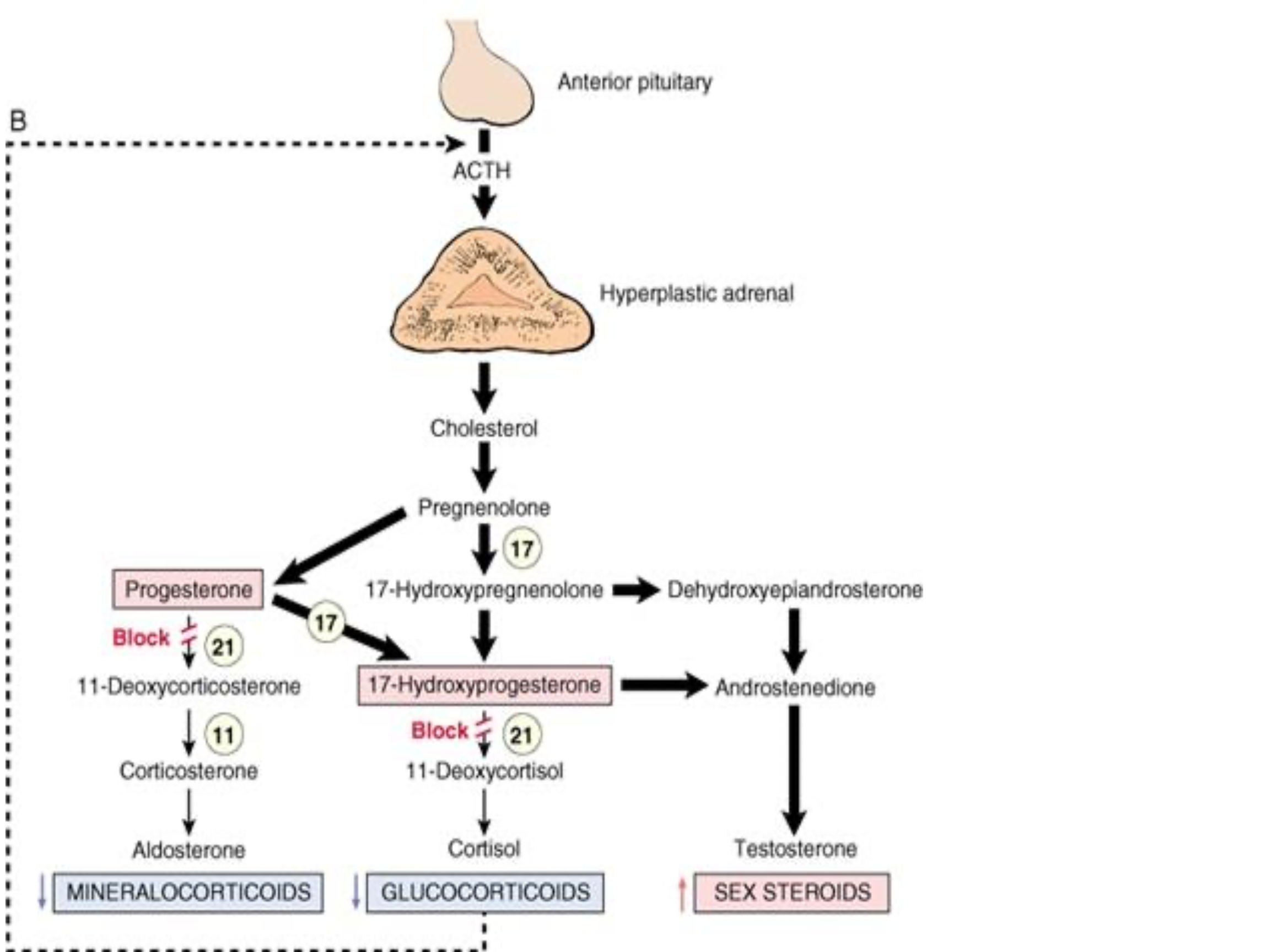 Figure 12-1
FOOTNOTES
Footnotes
In adult males, excessive adrenal androgens production has no clinical consequences. In prepubertal males it causes premature penile enlargement and early development of secondary sexual characteristic. In females it causes hirsutism and virilization -male pattern hair growth and other masculine physical traits- .
Androgen insensitivity syndrome : A genetic disorder in which a person with an XY genotype (male) can’t respond to androgens. Their androgen production is normal but they can’t exert their action due to a defect in the androgen receptor on various target tissue like the external genitalia, genital ducts and the testes. Consequently, the person has the physical traits of a woman, but the genotype (XY) of a male.
18
Lecture Twelve
ANDROGENS
Signs And Symptoms of Adrenogenital Syndrome
Diagnosis: It is often difficult to make a diagnosis. However, the excretion of 17 ketosteroids (derived  from androgens) in urine may be 10 to 15 times normal, used in diagnosing the disease.
Table 1-1 Showing types of synapses according to their anatomical structure.
19
Lectures X-XII
ADRENOCORTICAL HORMONES
Further Reading
Aldosterone Escape
Aldosterone Can Cause Enhanced Sodium Excretion
In some patients with hyperaldosteronism sodium levels are actually decreased, and its excretion is increased! This happens in the following manner: 

Aldosterone causes an expansion in ECF volume, this causes the release of ANP which directly inhibits sodium reabsorption in CD. 
Also, increased sodium reabsorption increases plasma sodium concentration and this stimulates the thirst centers in the hypothalamus, causing the person to drink water, therefore diluting sodium concentration. 
One additional mechanism is, as we learned in renal block, increased ECF volume, increases the blood pressure which can increase GFR, and if the GFR is too high, then the fluid entering the nephron moves too fast for substances to be reabsorbed, this decreases sodium reabsorption in proximal convoluted tubules.

All of these effects contribute to electrolyte homeostasis, and decreases the chance of the development of edema in patients with hyperaldosteronism, because remember edema is caused partially by high hydrostatic pressure, and this mechanism decreases BP and is therefore protective.
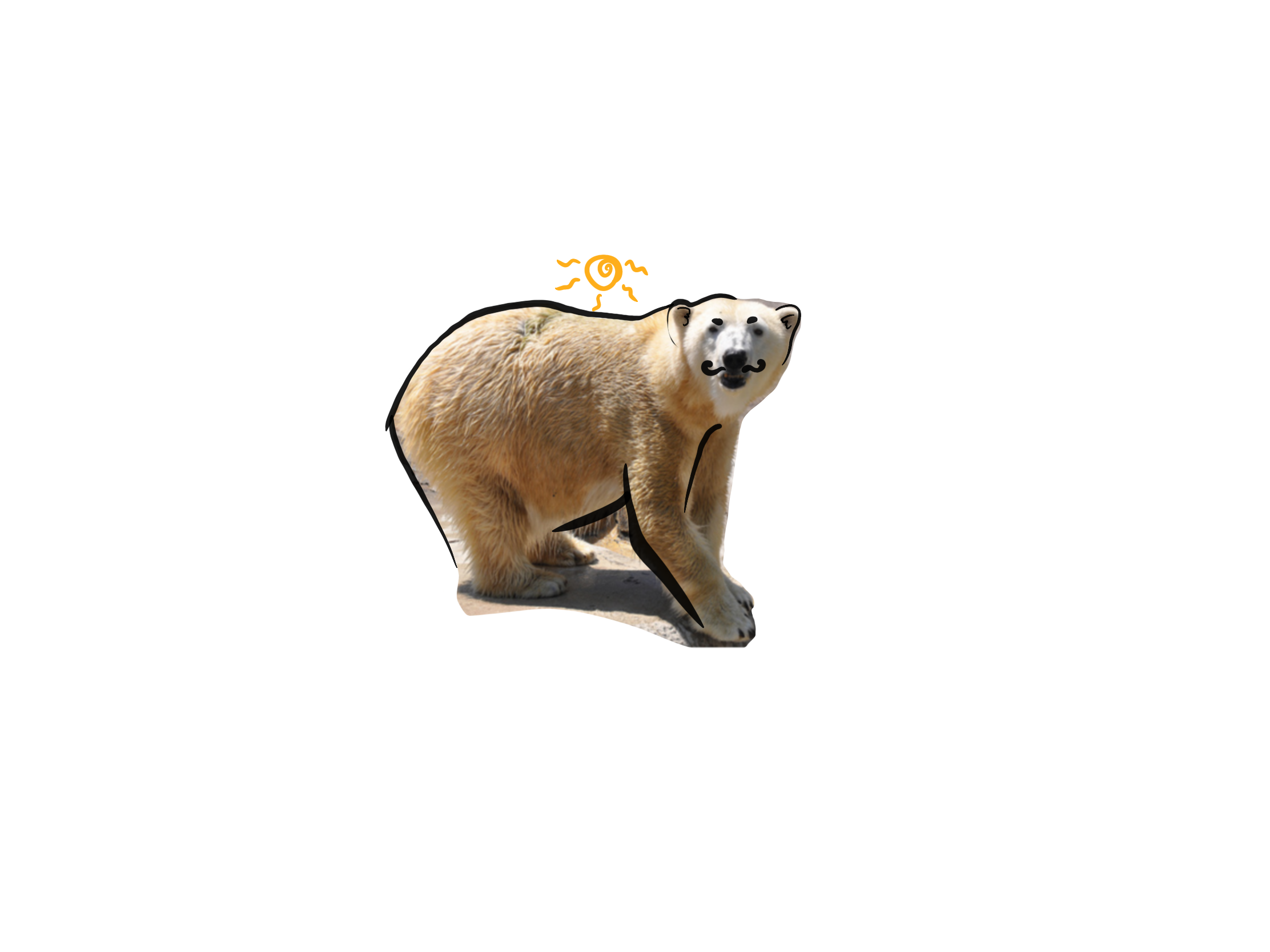 ACTH, MSH & How Animals Use Them For Their Survival (Hint: Pigmentation)
We’ve established by now that the reason behind skin hyperpigmentation in cases of excess ACTH, is due to ACTH having the Melanocyte Stimulating Hormone (MSH) sequence. 
Which in other words mean that more ACTH, more stimulation to melanocytes!

In some animals the Pars Intermedia -yes, of the pituitary gland.- happens to be more developed and secretes large amounts of MSH and that process like most processes of the pituitary, is regulated by the hypothalamic signals which increase in response to the amount of light. 

So, in summer days (more sunlight) some Arctic animals develop darkened fur and yet have a completely white coat in winter!
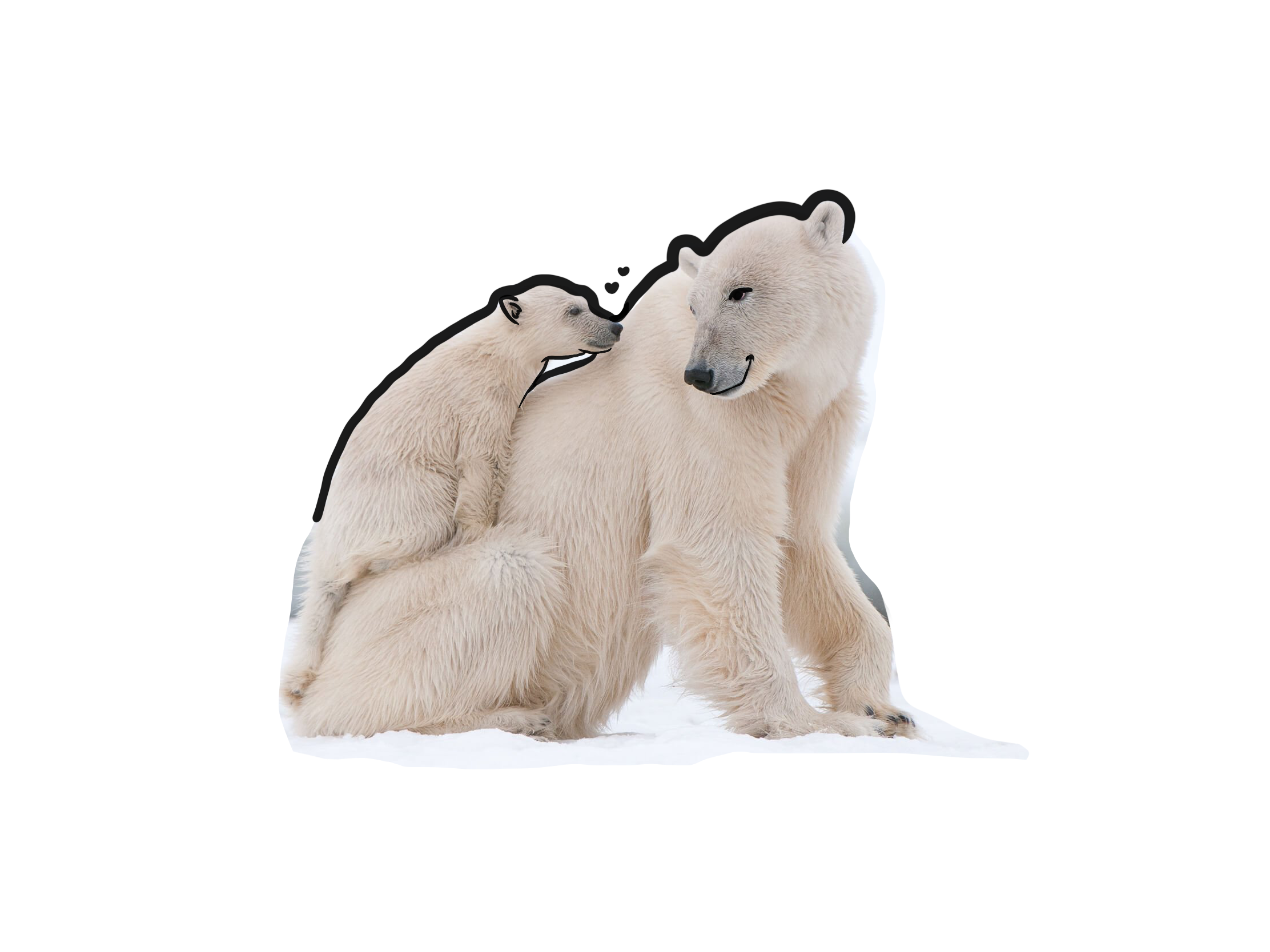 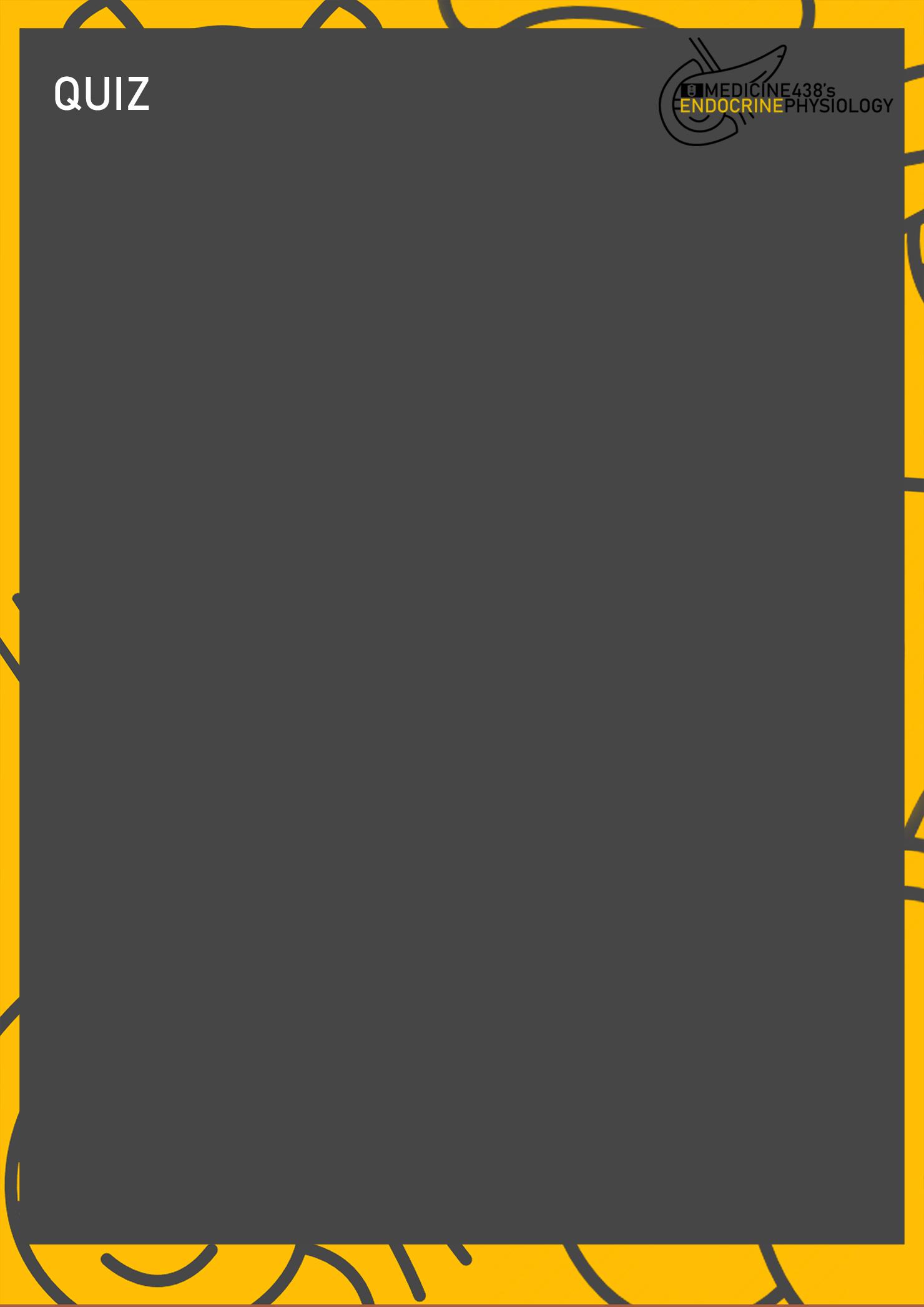 Which one of the following is NOT true about Aldosterone? 
Synthesis in zona glomerulosa (in adrenal cortex)
Considered as mineralocorticoids 
Highest conc. begin in 8 PM
The target cell is called Principal (P) cell

2.   All of the following increases Aldosterone secretion, Except? 
Increase K concentration In ECF
Increase Na concentration In ECF
Hypovolemia
Hypotension 

3.   Which one of the following is Primary Aldosteronism?
Hyperreninism
Apparent Mineralocorticoid Excess Syndrome (AME)
Conn’s Syndrome
A&B

4.   Which one of the following is NOT a sign & symptom of Conn’s Syndrome?
Hypokalemia
Hypernatremia
Muscle weakness
Acidosis

5.   About 90% of the adrenal androgen is bound to:
Prealbumin
SHBG
Albumin 
Transferrine
SHORT ANSWER QUESTIONS
Compare between the regions of adrenal cortex and their hormones.

Enumerate three effects of cortisol on carbohydrate metabolism:

 1) Decrease glucose utilization by tissues, 2) Decrease GLUT-4 mediated glucose uptake by tissues, 3) Increase gluconeogenesis from amino acids derived from extrahepatic sources.
ANSWER KEY: C, B, C, D, C
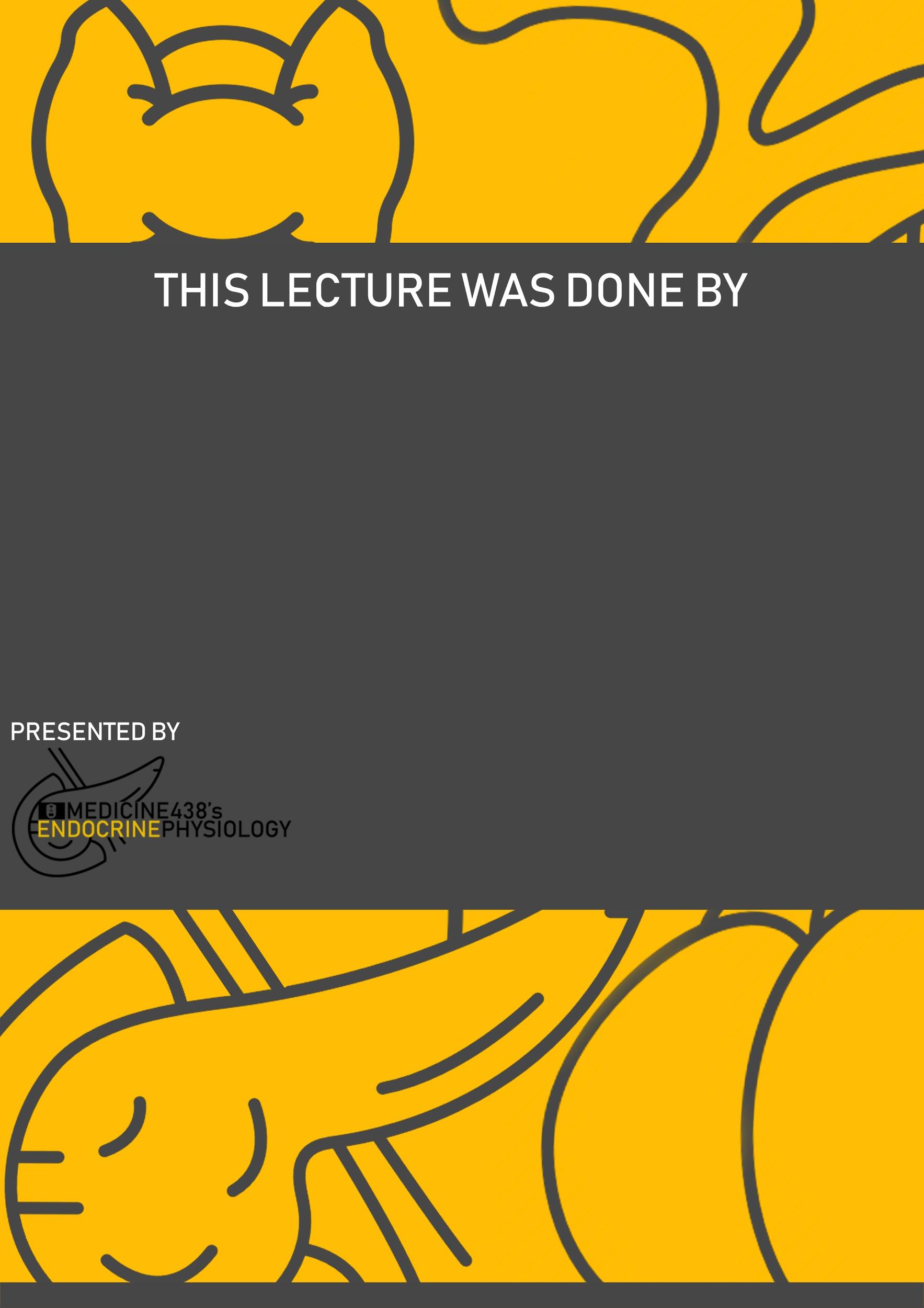 Nouf Alhumaidhi, Shahad BinSelayem
Abdullah Almuammar, Mohammed A. Alshehri
Abdullah Alassaf, Aued Alanazi
Co-Editors: Nouf Alshammari, Njoud Alabdullatif
FEMALE PHYSIOLOGY CO-LEADERS 
Maha Alnahdi, Taif Alshammari
MALE PHYSIOLOGY CO-LEADERS 
Nayef Alsaber, Hameed M. Humaid
REFERENCES
Guyton and Hall Textbook of Medical Physiology
Ganong’s Review of Medical Physiology